The Times They Are A Changin’: The 1960s
The Berlin Wall (1961 – 1989)
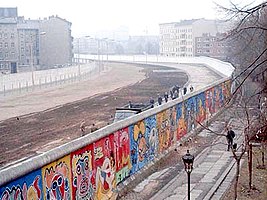 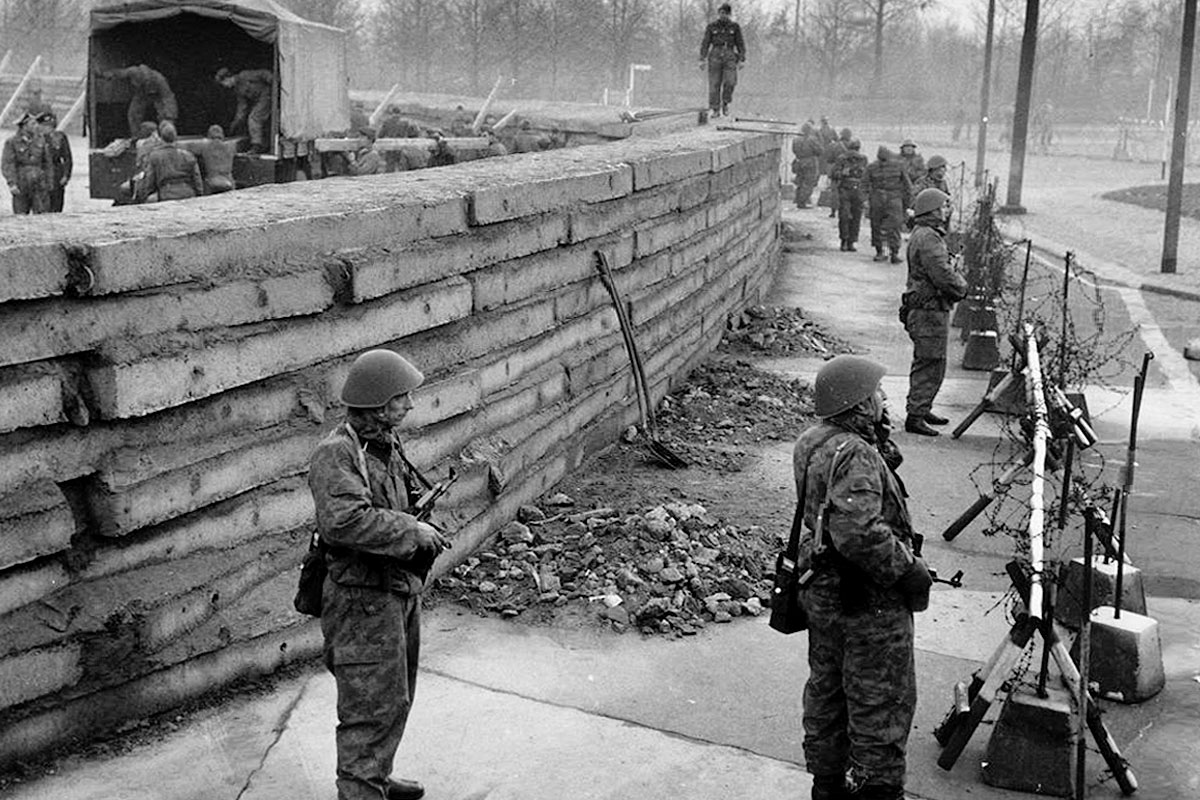 Why was the Wall built?
Short Answer: to keep people in East Germany
Long Answer:
To stop emigration from East Germany to West Germany
WG had been built up by the Marshall Plan – made it a desirable place to live
People fled to WG to escape a brutal regime, scarcity, and to re-unite with family
Weakened the EG economy
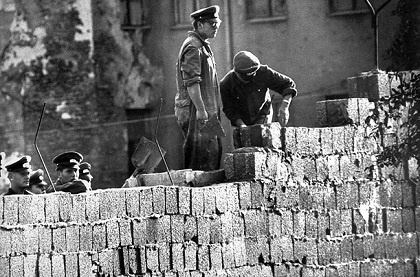 What did it come to symbolize?
It came to represent the difference between western democrats and eastern communists and the way they thought Germany (and the world) should be led. 
Became the literal representation of the Iron Curtain
For Germans it became a symbol of national frustration, loss, and hatred
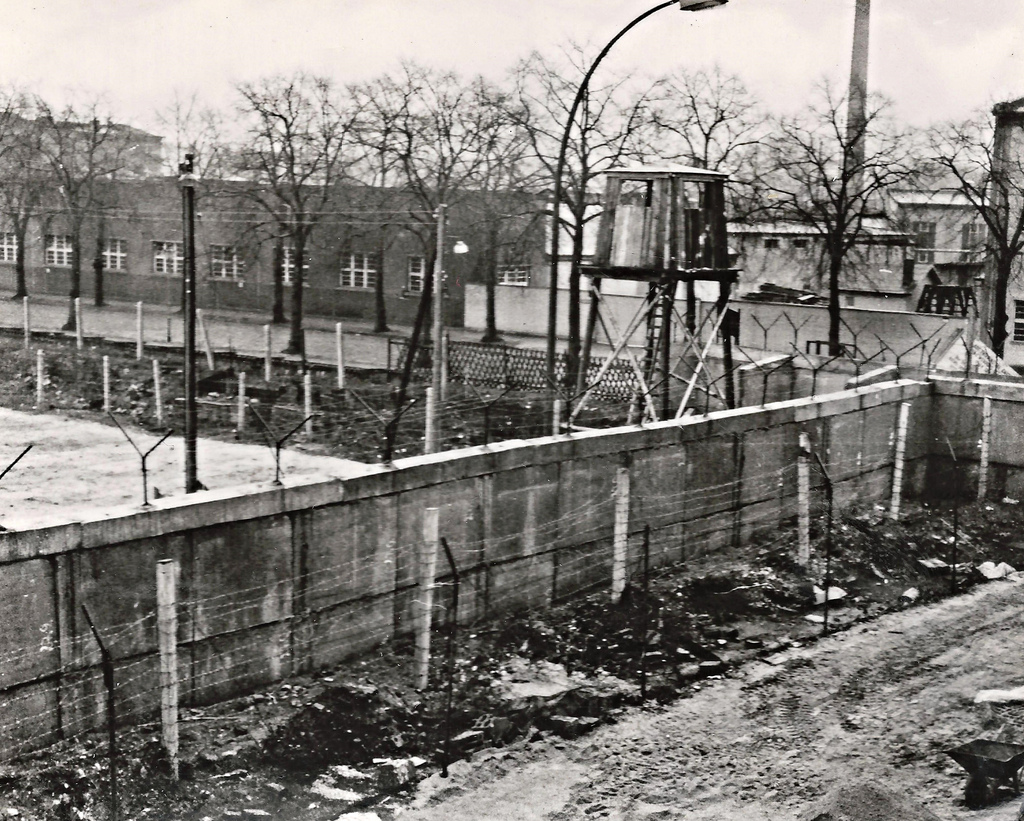 What ultimately led to its demolition?
Communist Bloc had been weakening for a while
EG loses support from Gorbachev 
November 9, 1989 – “Permanent relocations can be done through all border checkpoints”
Egermans flock to the border 
The wall comes tumbling down
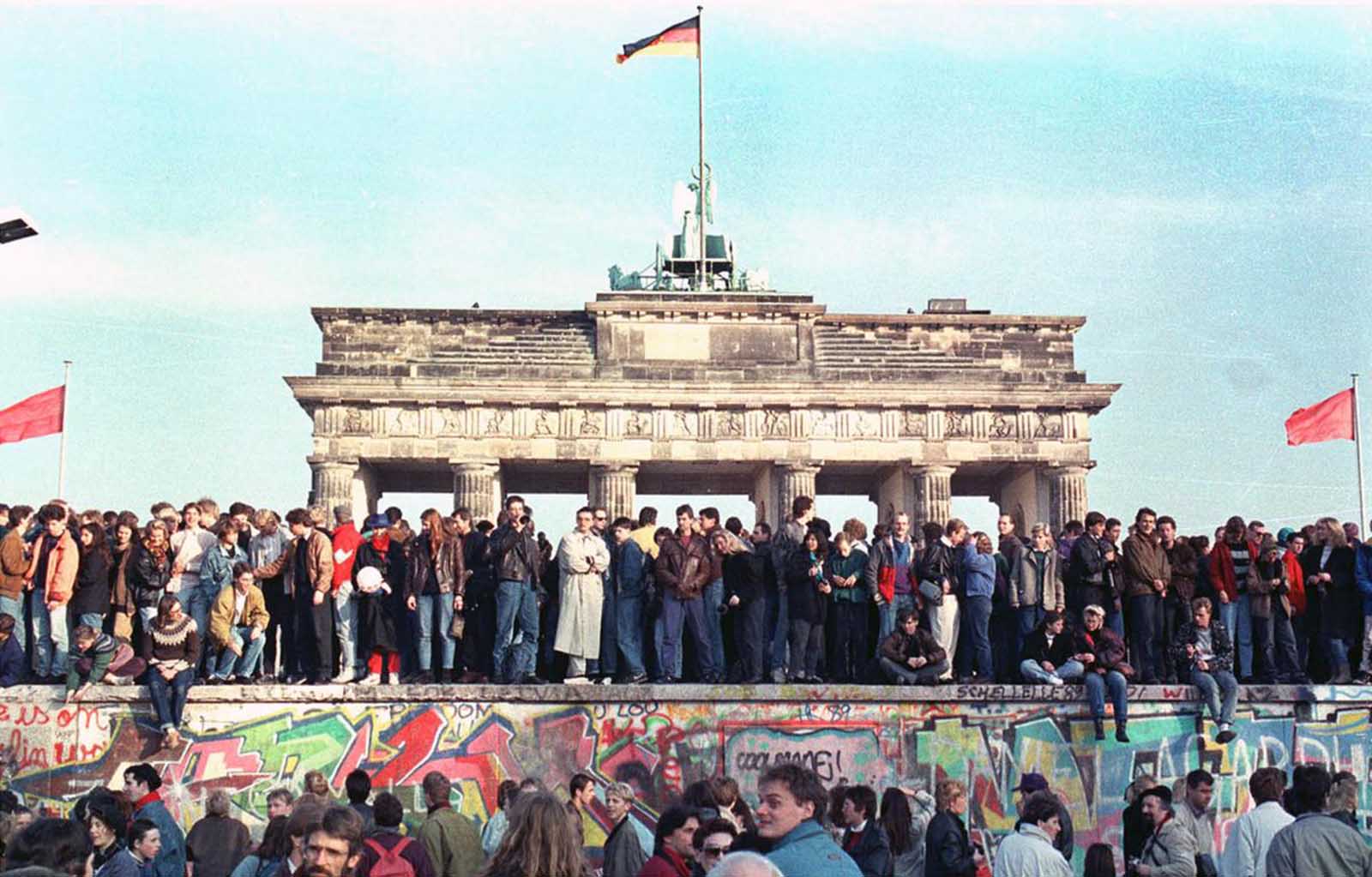 The Vietnam War
(1954 – 1975)
Ho Chi Minh & the Viet Minh
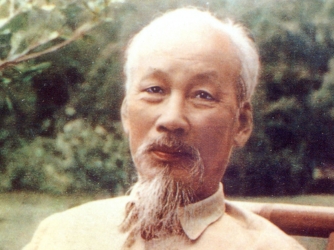 Vietnamese Independence
Guerrilla Warfare
Viet Minh = North Vietnam Army
Viet Cong = South Vietnamese that sympathize with the North 
Dien Bien Phu
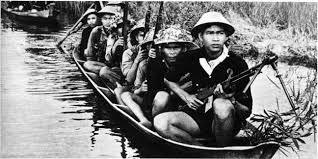 Ike & JFK
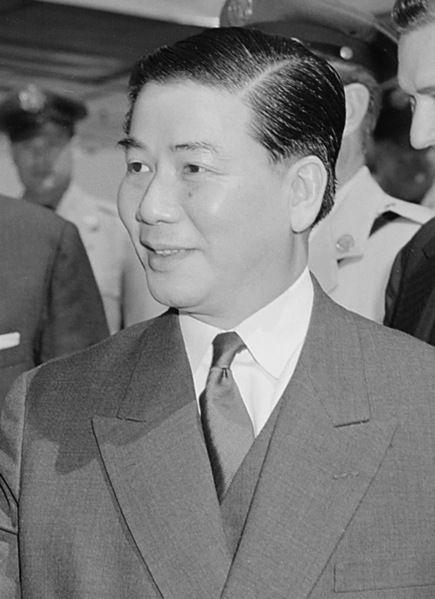 Geneva Conference
U.S. sends in “advisors”
Ngo Dinh Diem
Buddhist Protests
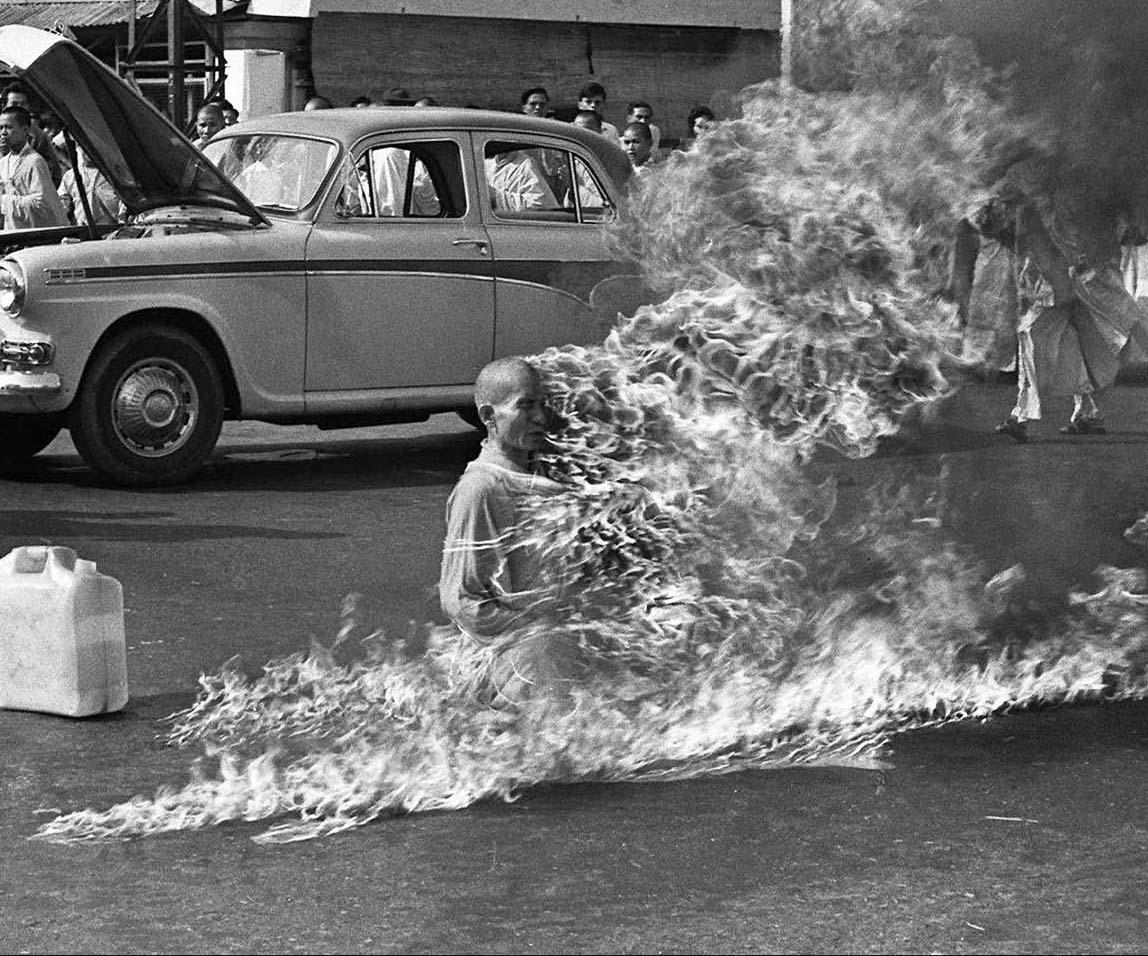 Johnson & Nixon
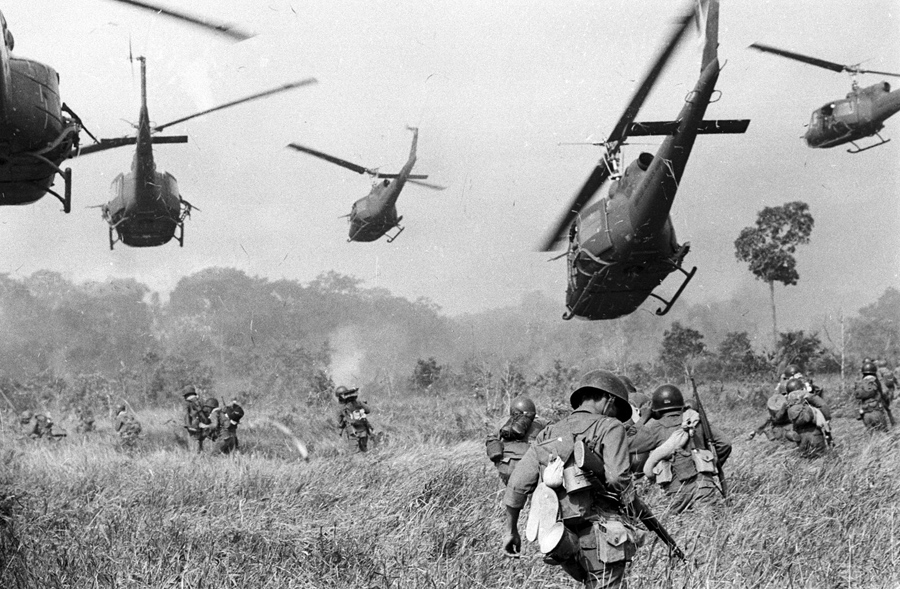 Johnson pushes for Escalation
Don’t lose Vietnam
Ultimately stains Johnson’s legacy
1968 – Tet Offensive 
Nixon, détente, & Vietnamization 
Laos & Cambodia
Final helicopter leaves in 1975
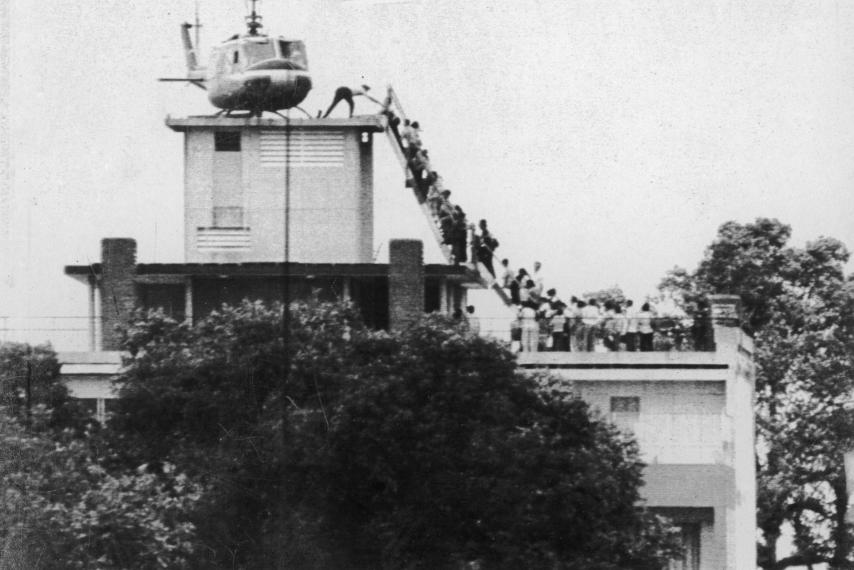 Anti-War Protests
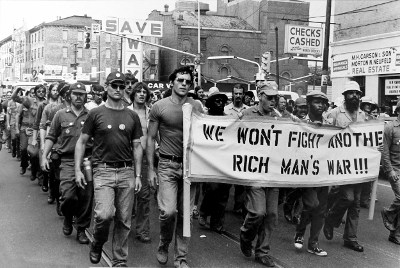 Most Americans couldn’t find Vietnam on a map
Support at the start, quickly changes
Television shows images that don’t match what the govt is saying
Young people become upset
“Hey hey LBJ, how many kids did you kill today!”
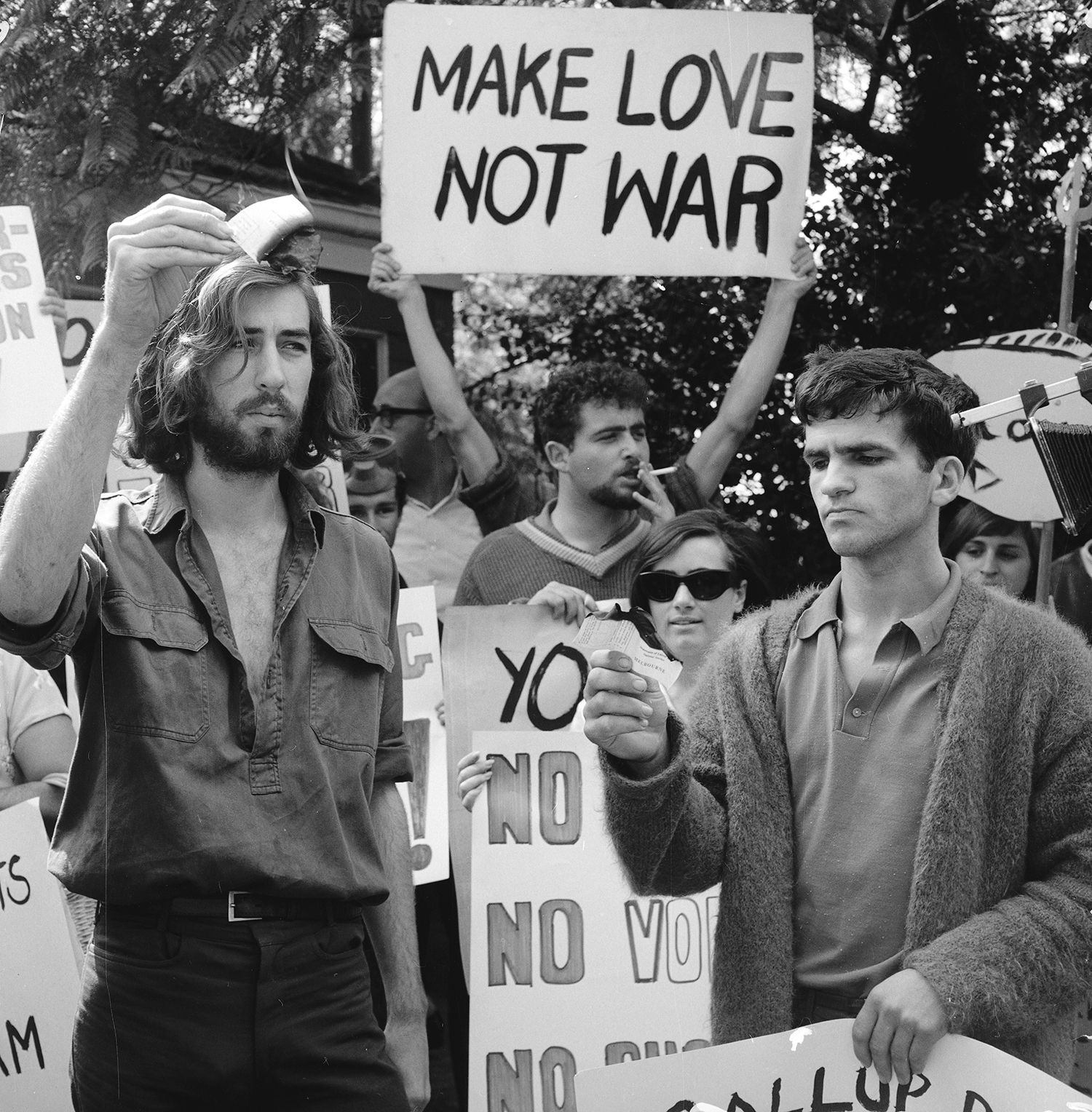 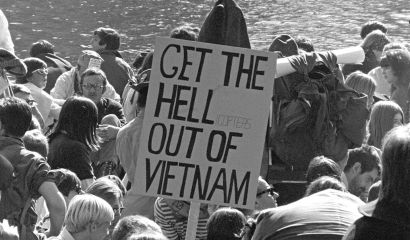 Batman, Bond, & the Beatles
A look at 1960s’ pop culture
Early 60s vs. Late 60s
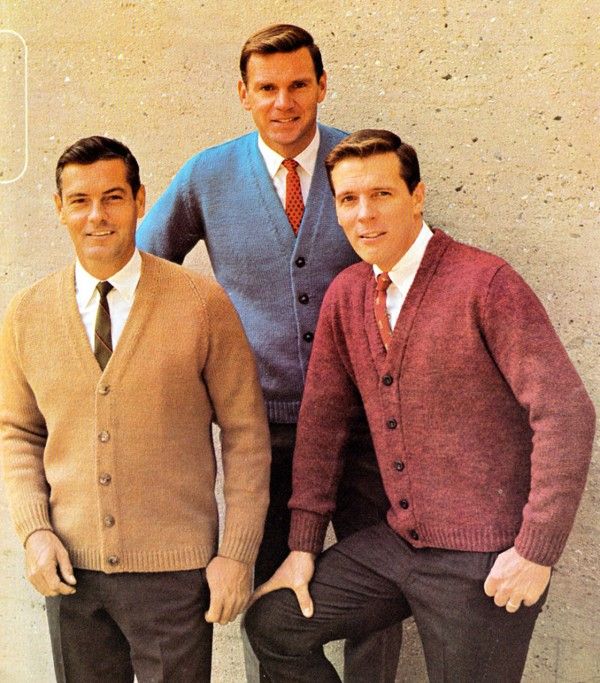 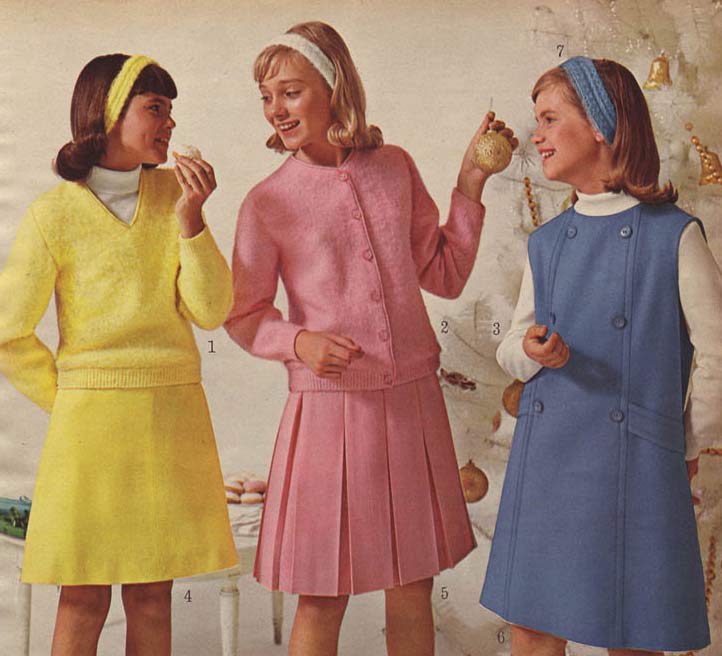 Early 60s = very similar to the 1950s
Late 60s = Flower Power
What happened?
JFK Assassination
Civil Rights Movement
Vietnam 
1968
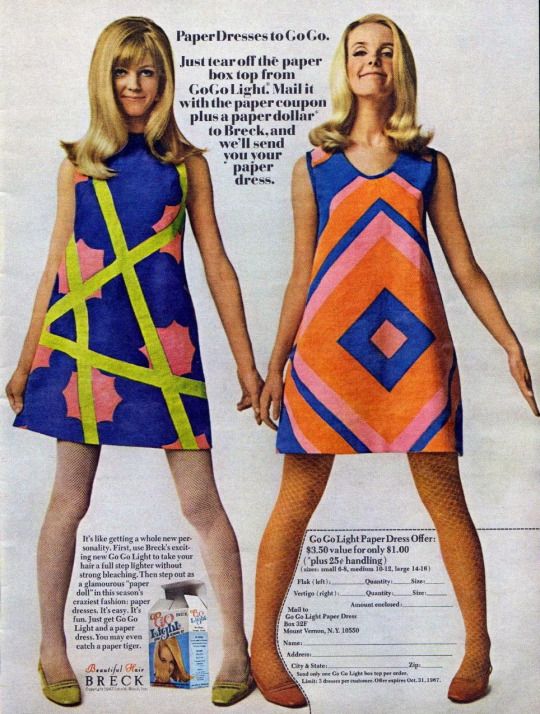 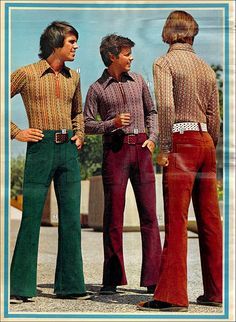 Television
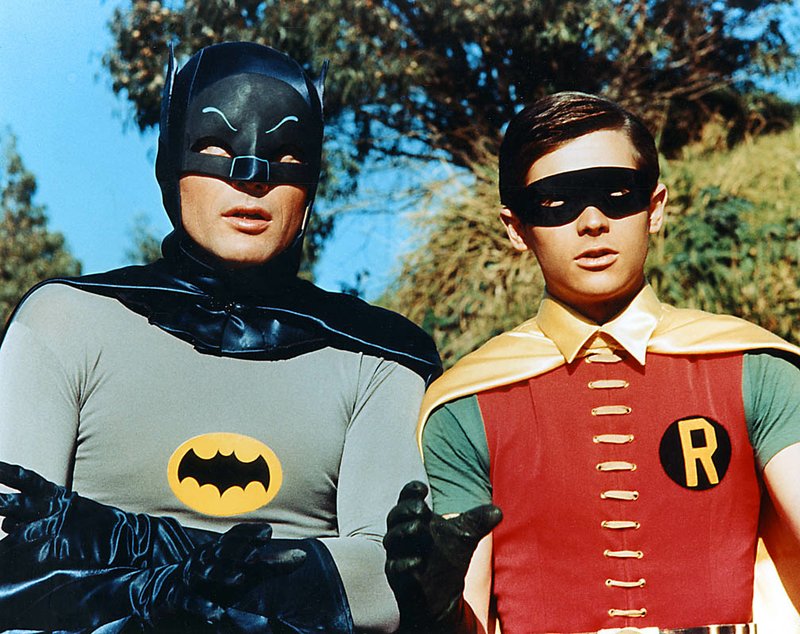 Really takes off in the 60s
Brought news right into the home
Sitcoms
Sci-fi
Westerns
Variety Shows
Idealistic
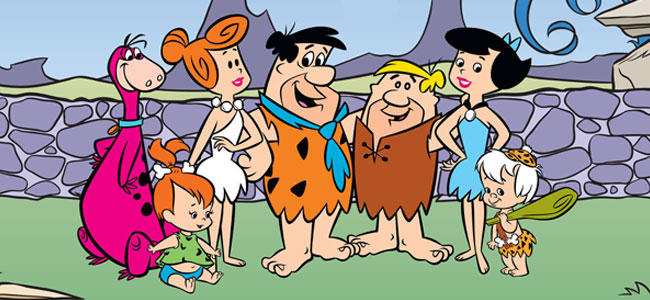 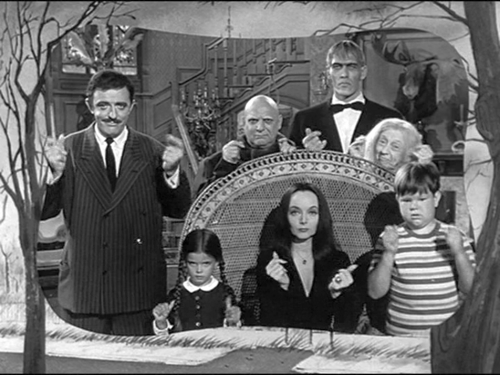 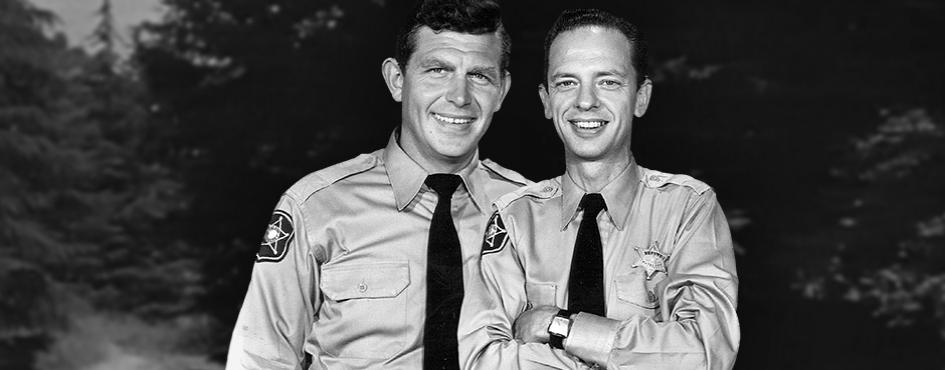 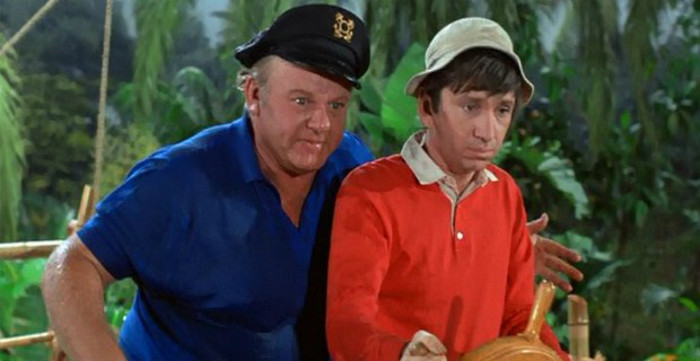 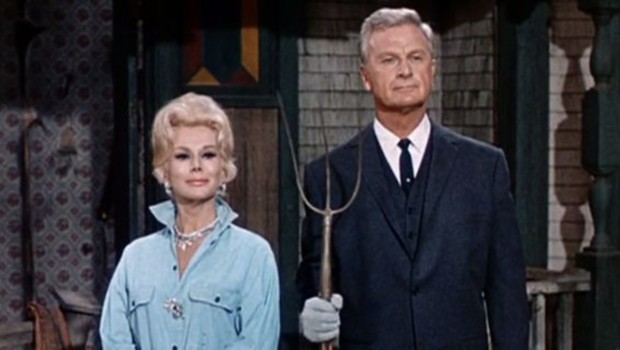 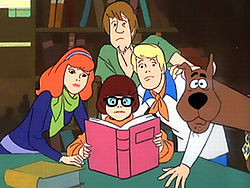 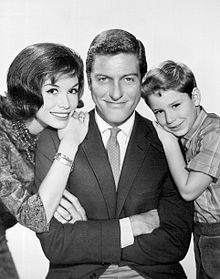 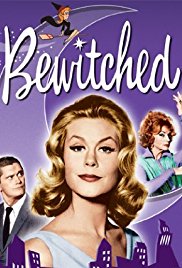 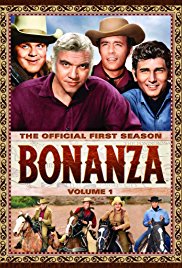 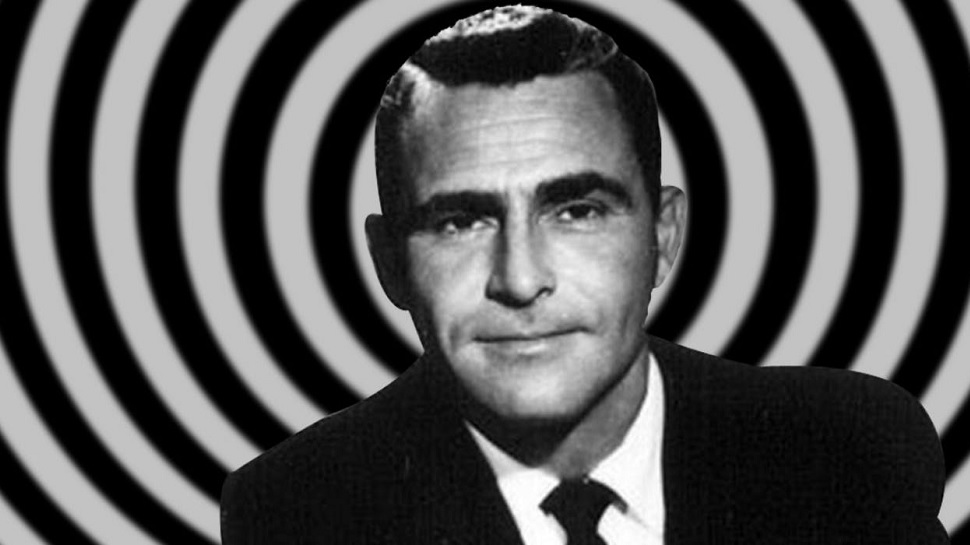 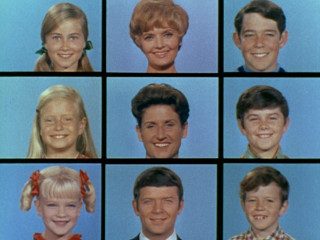 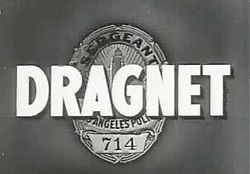 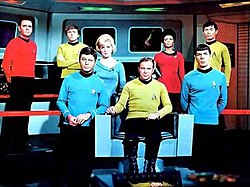 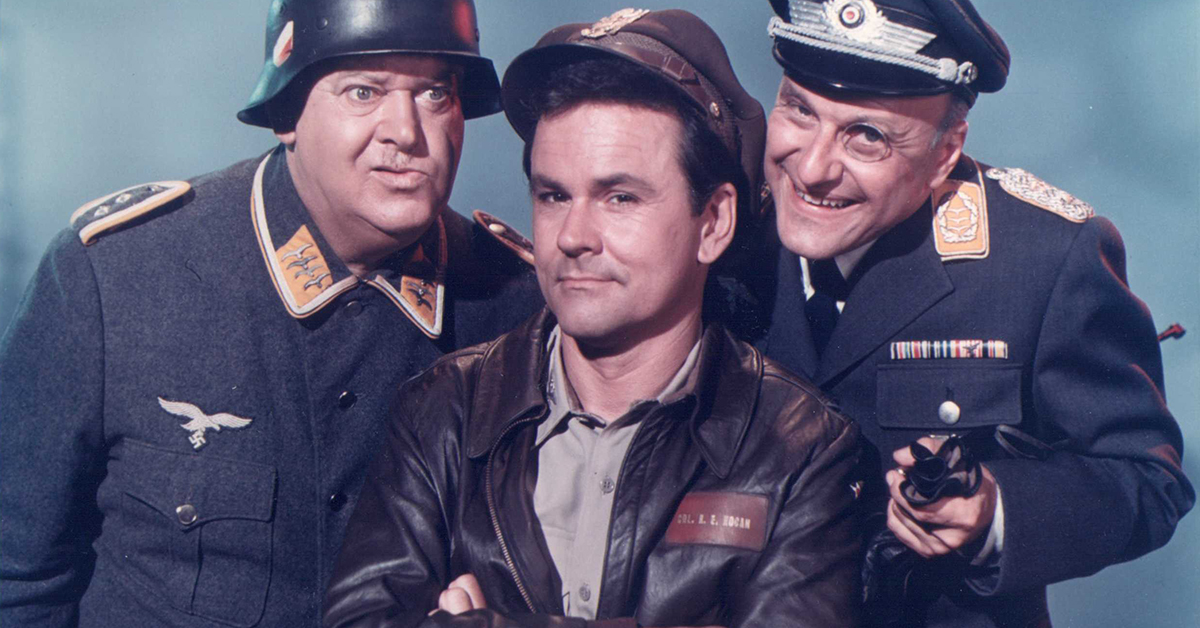 Movies
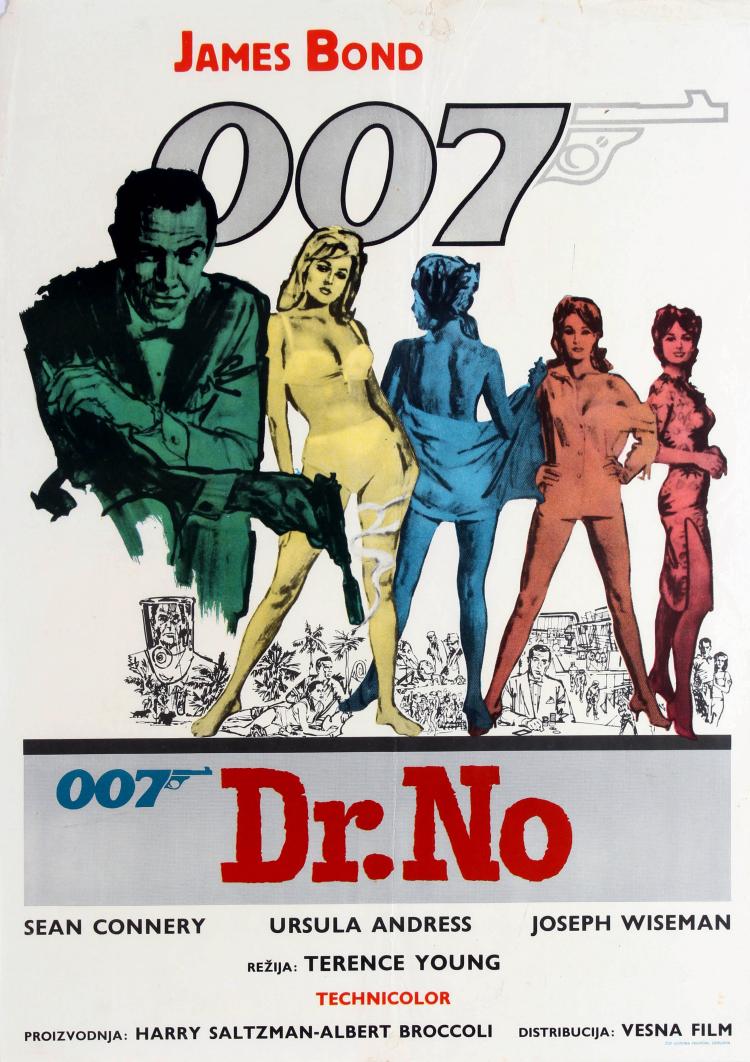 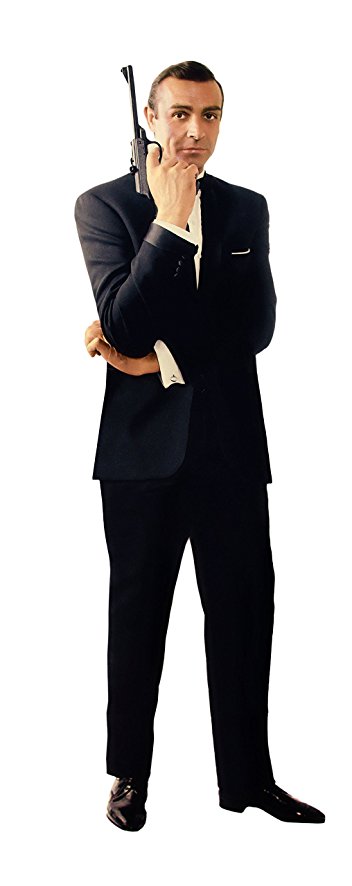 Historical Dramas
Psychological Horror
Comedy
Spy films
Spaghetti Westerns
Sci-fi & fantasy
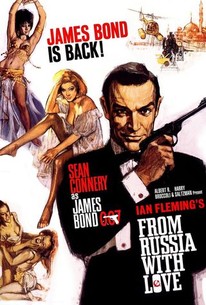 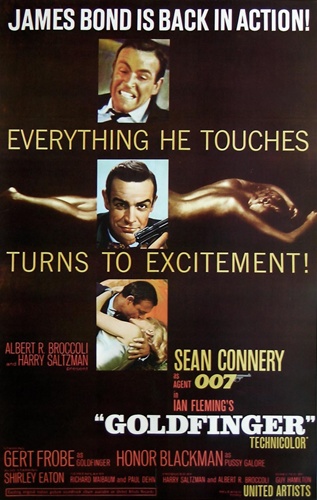 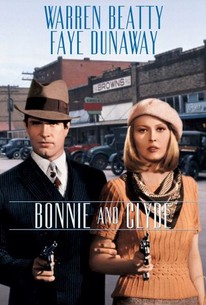 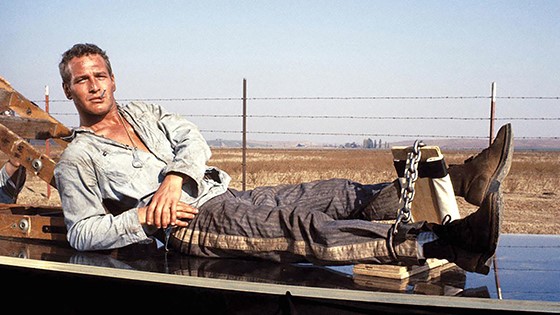 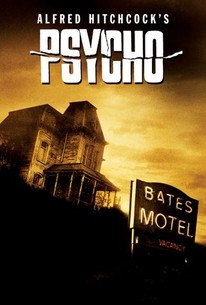 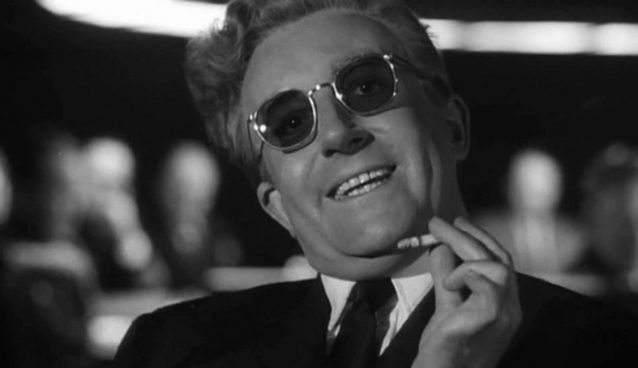 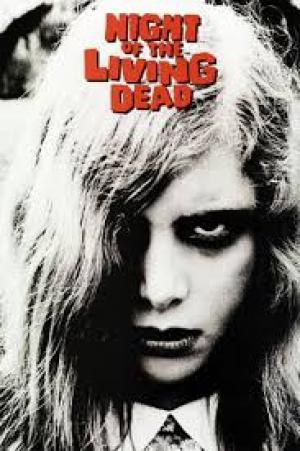 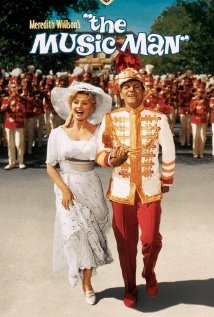 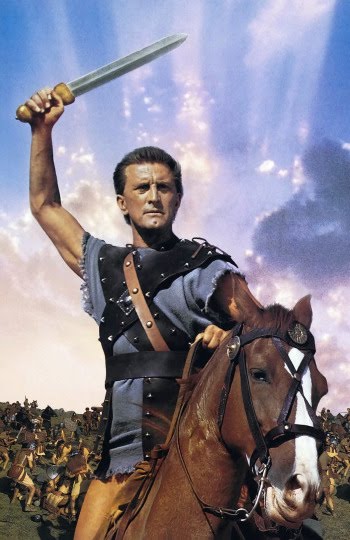 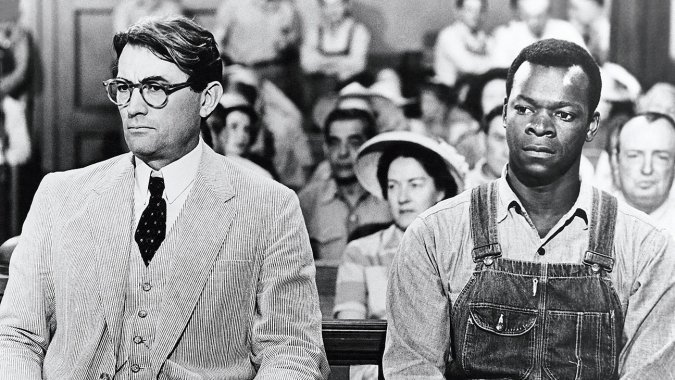 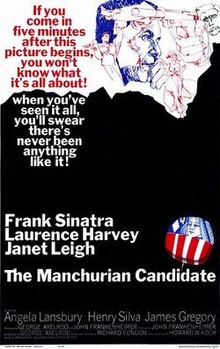 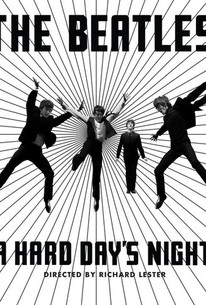 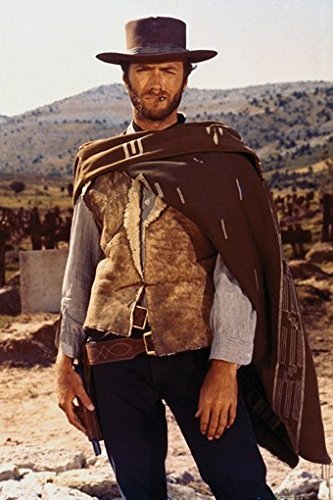 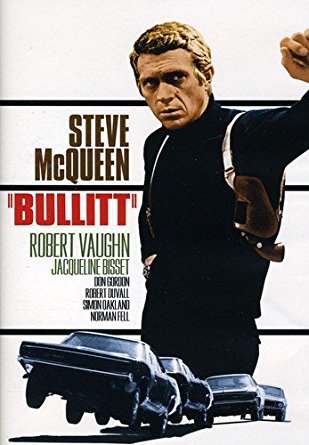 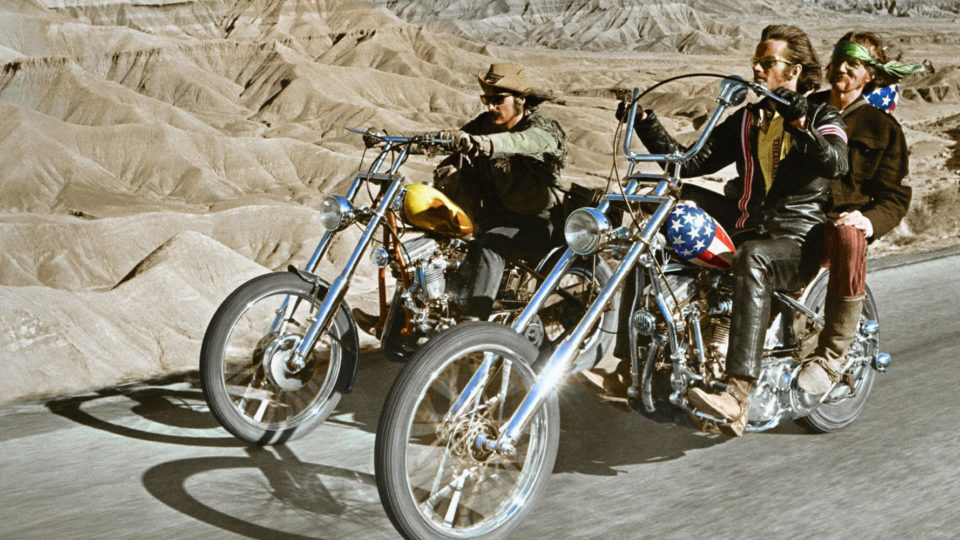 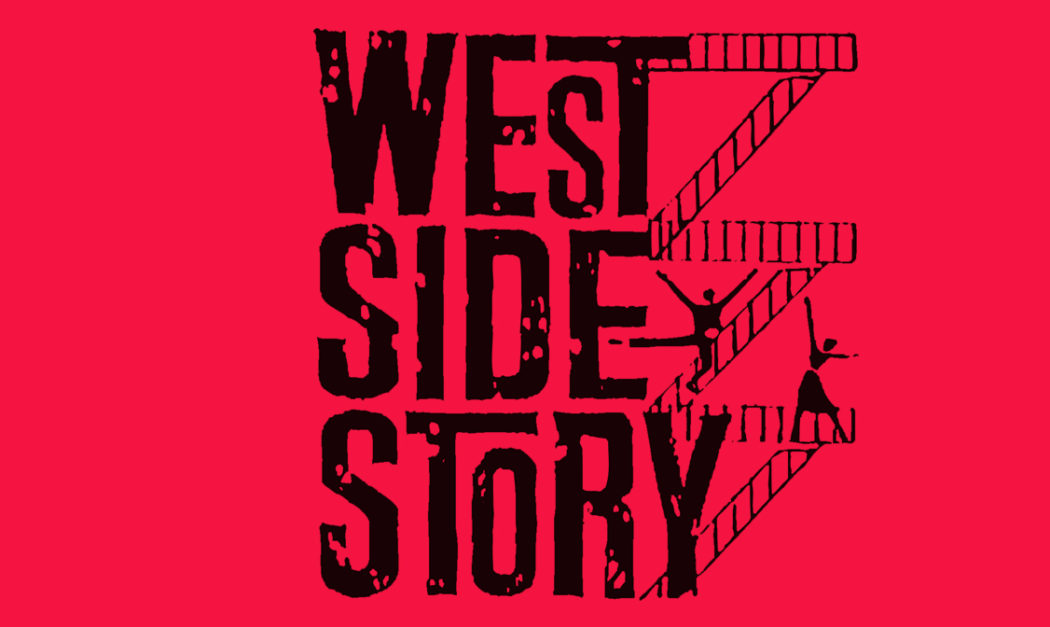 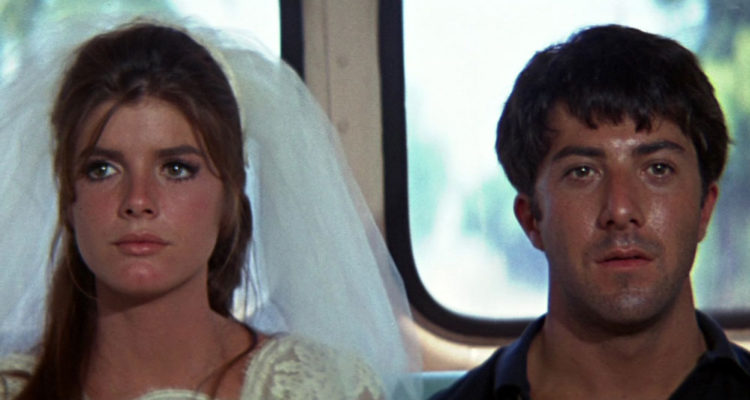 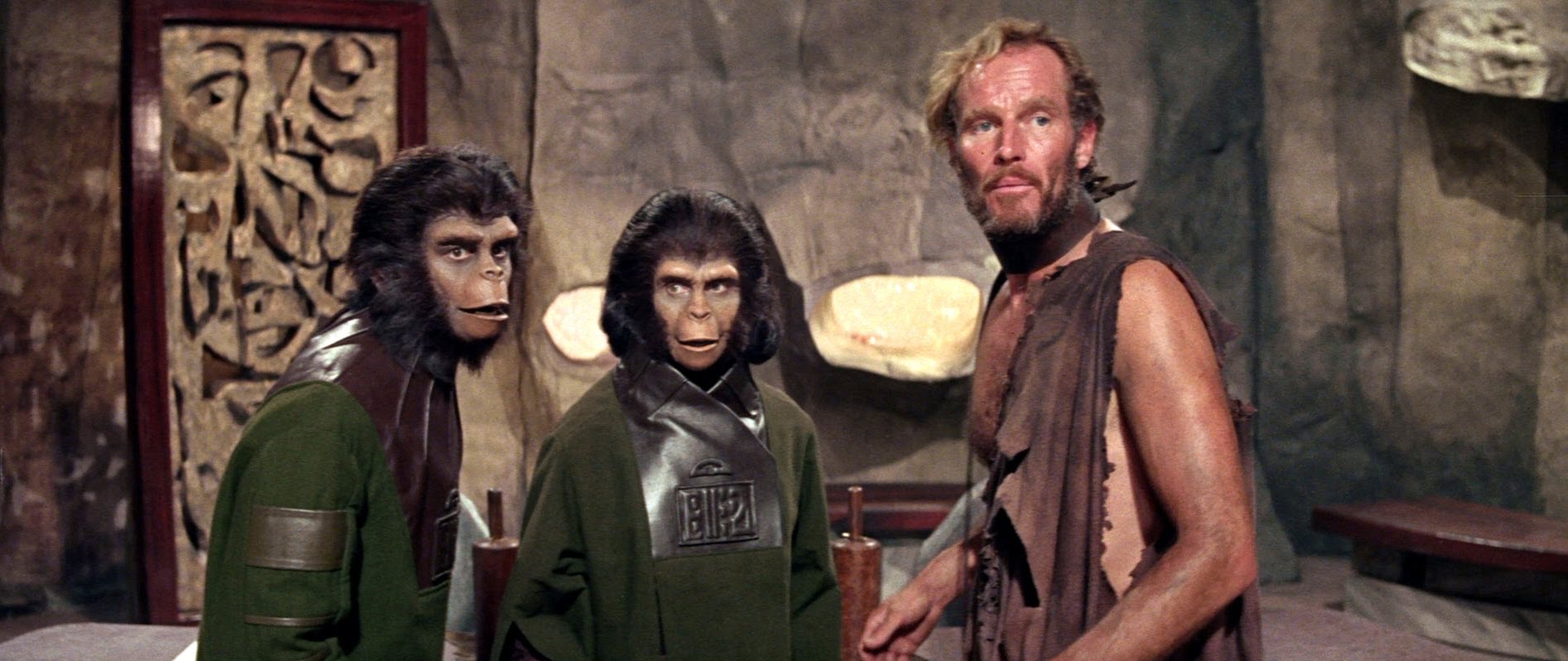 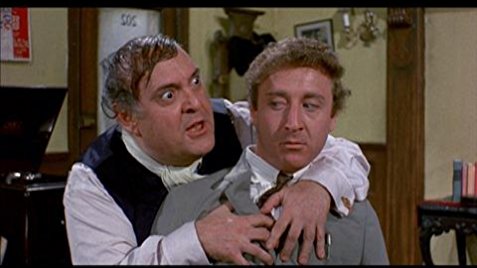 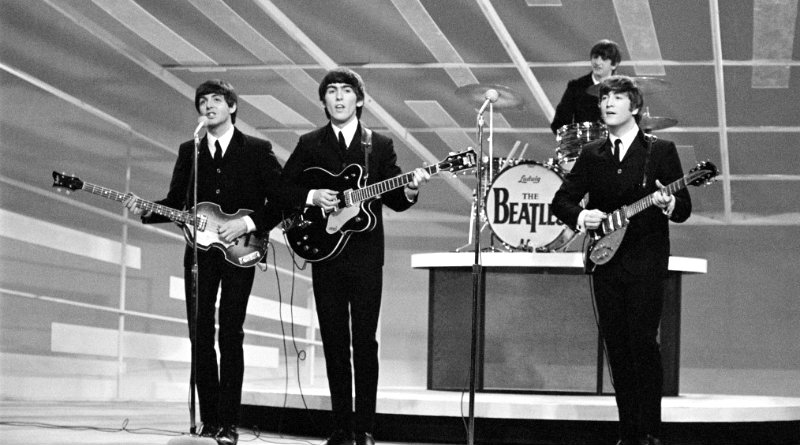 Music
Grows out of 1950s rock ‘n roll
Early 60s = light & poppy
Late 60s = more psychedelic, gets heavier
The British Invasion
Protest music
Experimentation
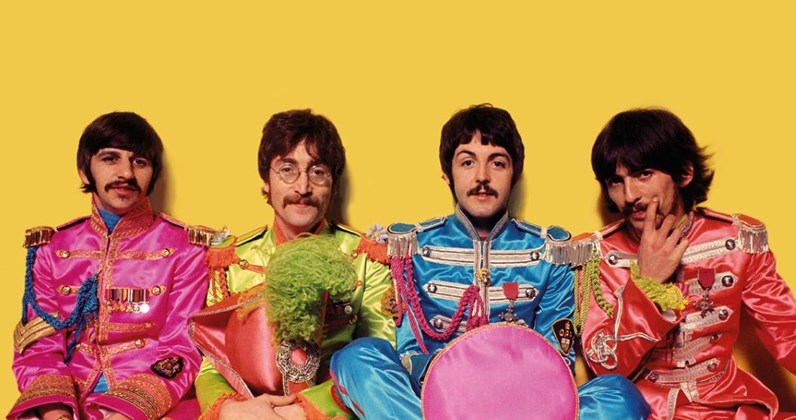 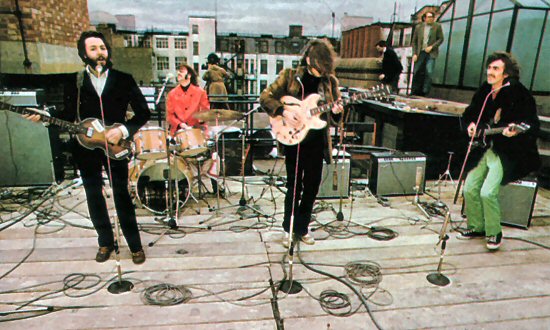 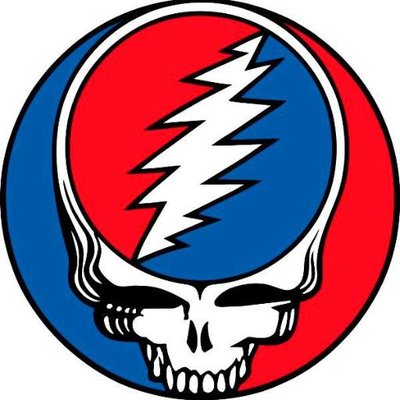 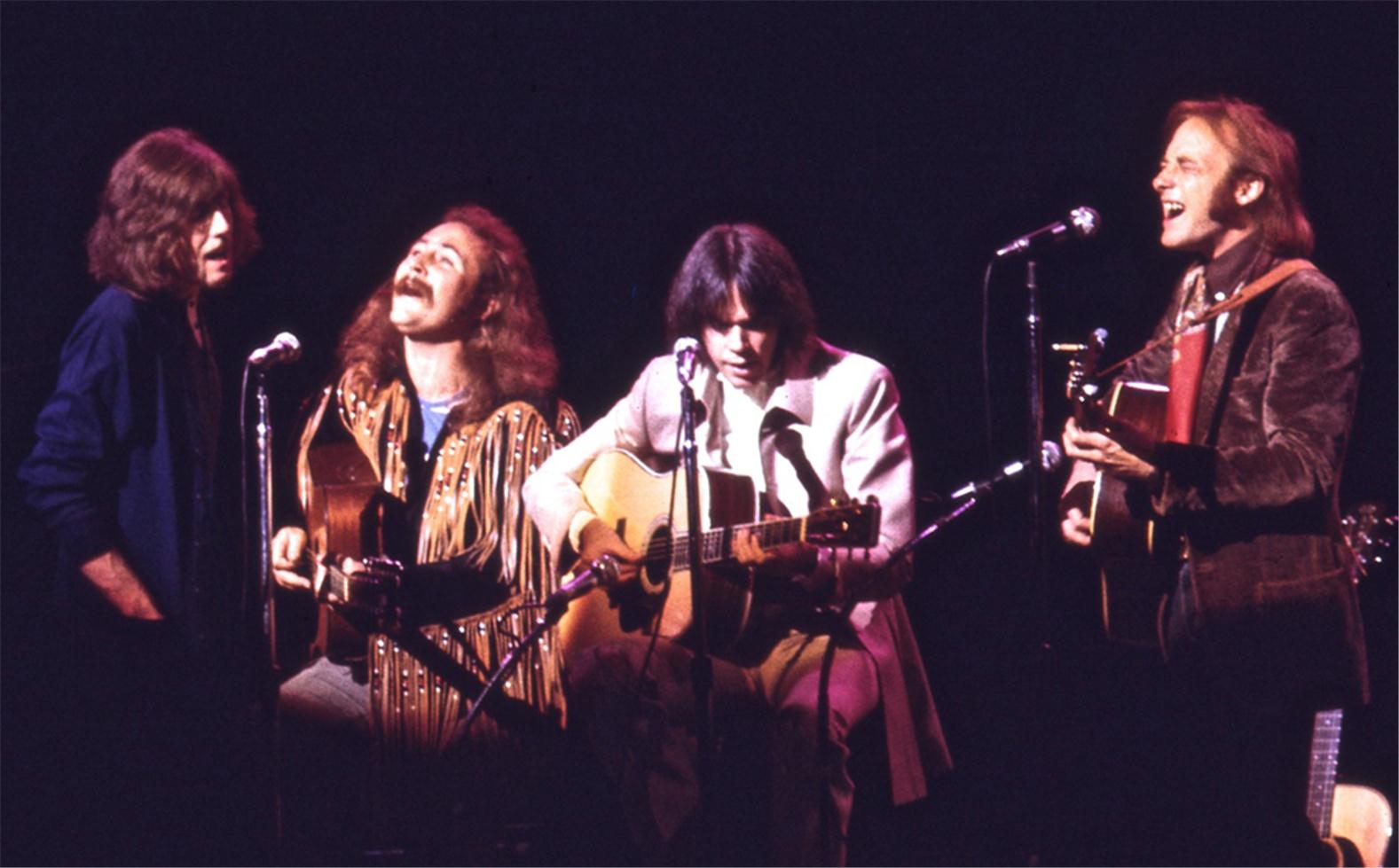 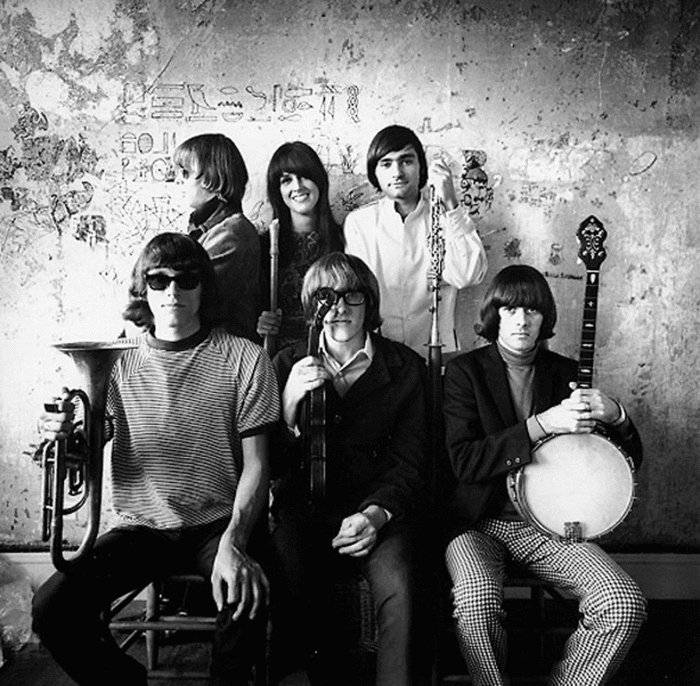 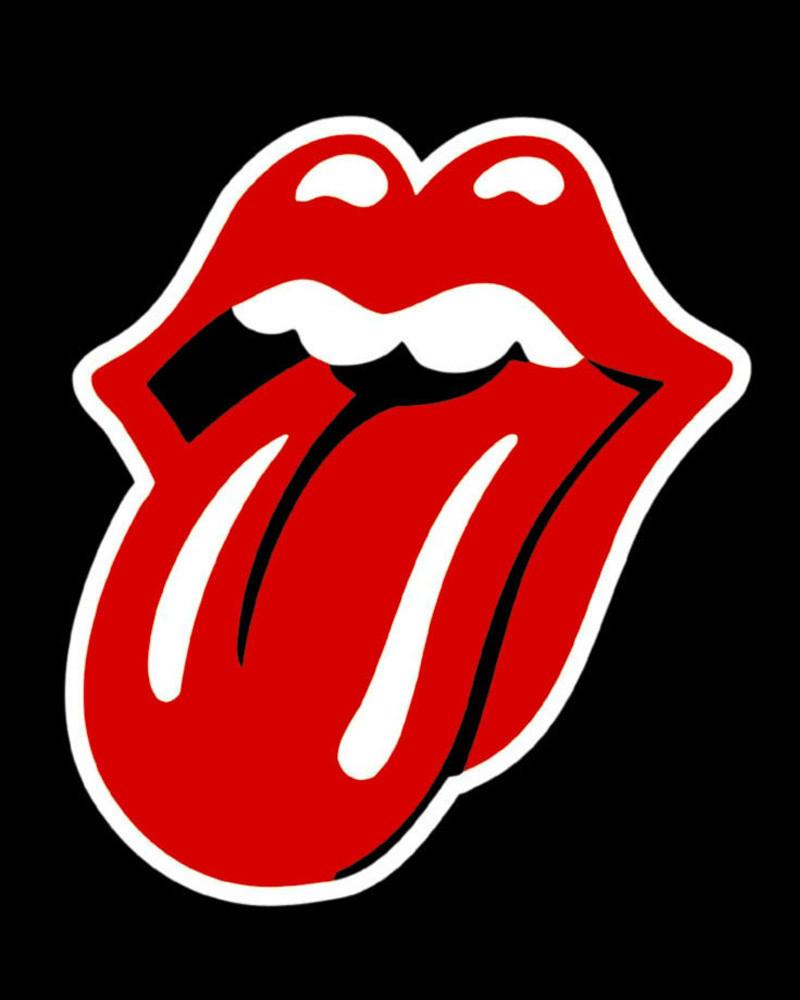 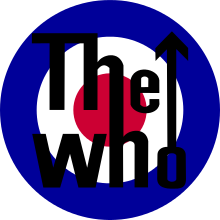 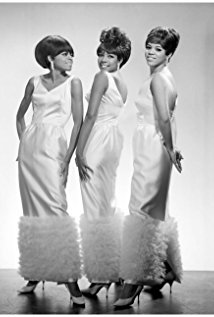 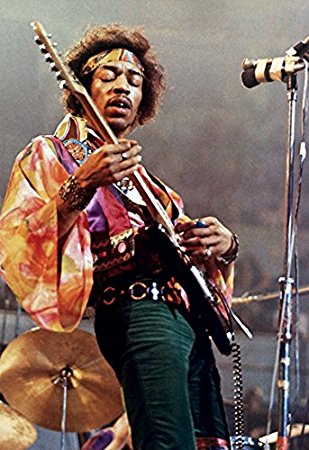 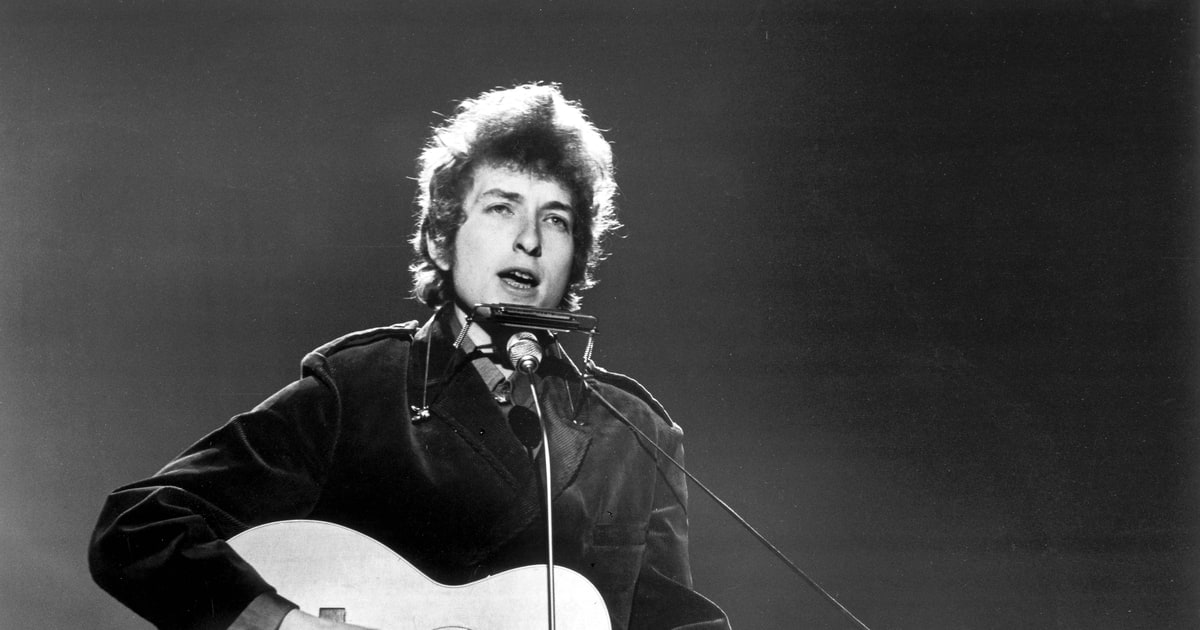 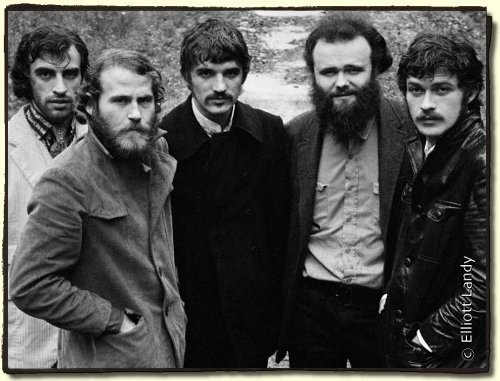 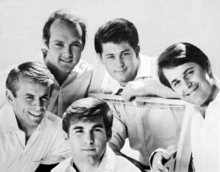 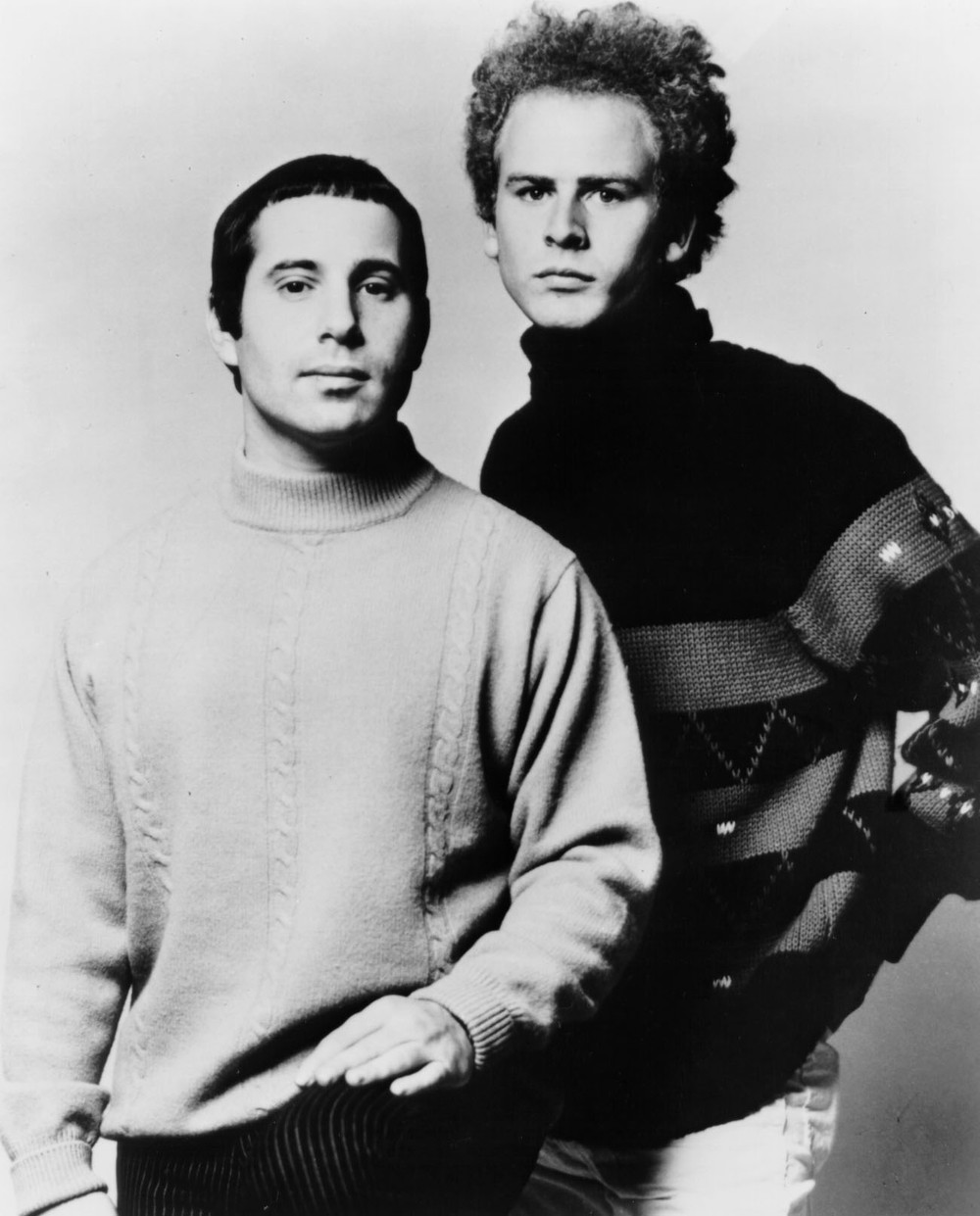 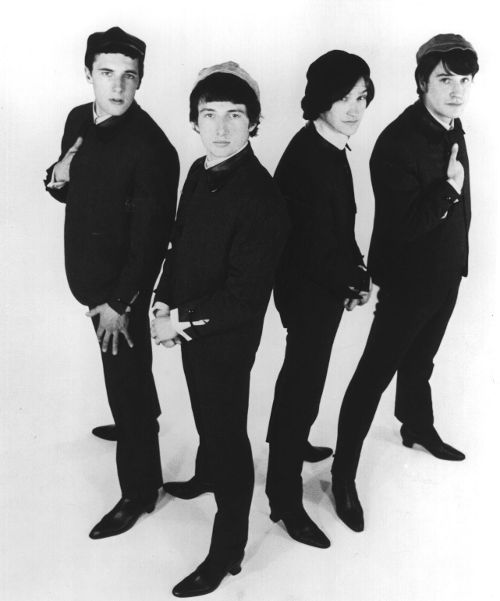 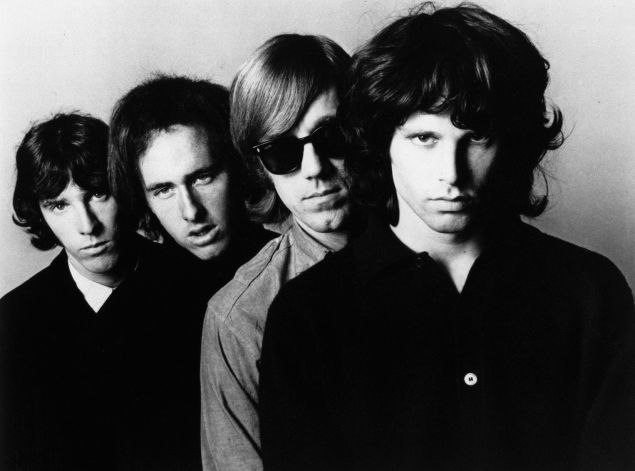 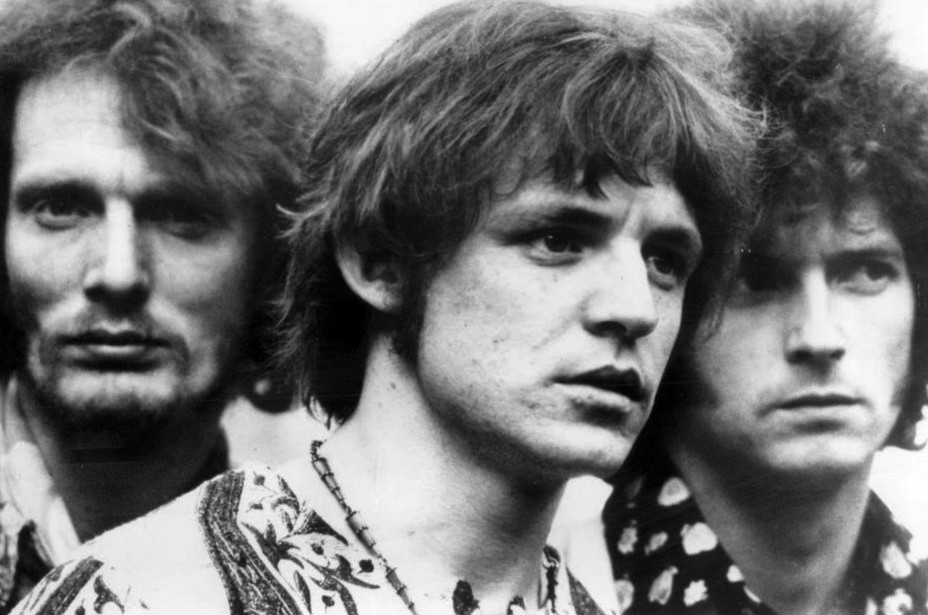 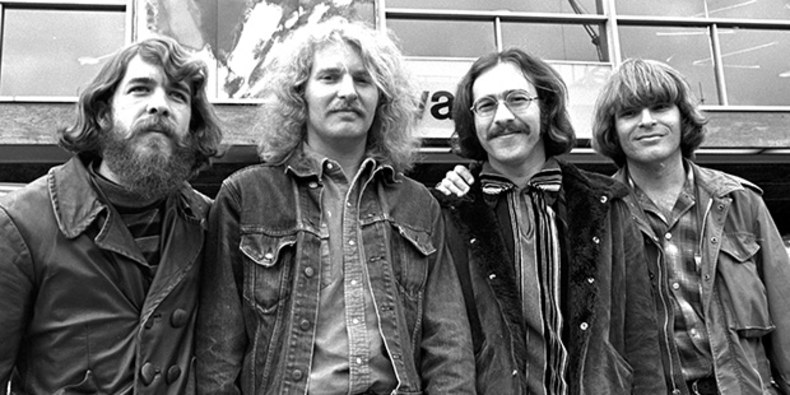 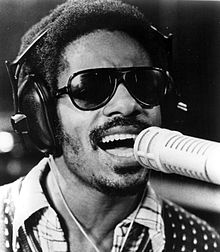 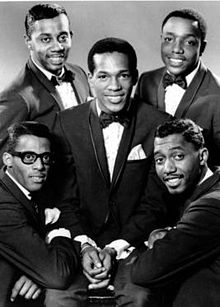 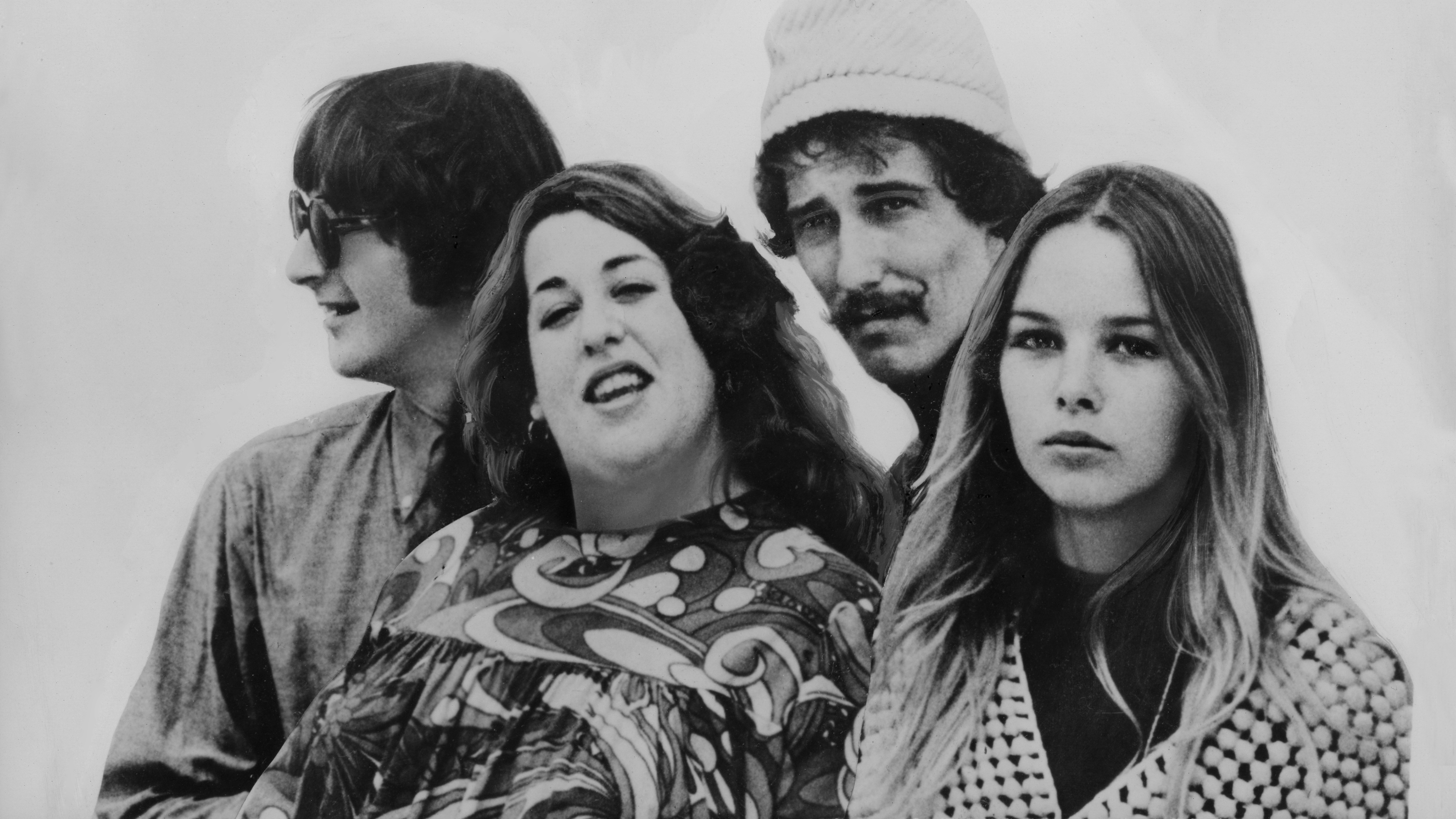 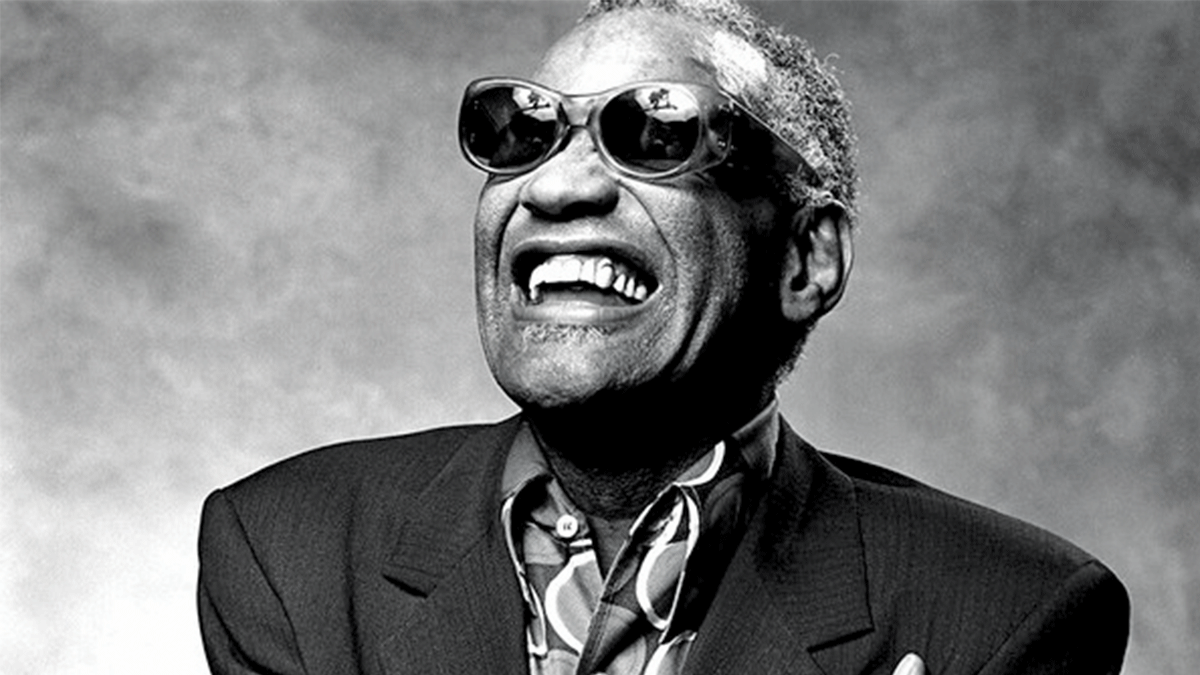 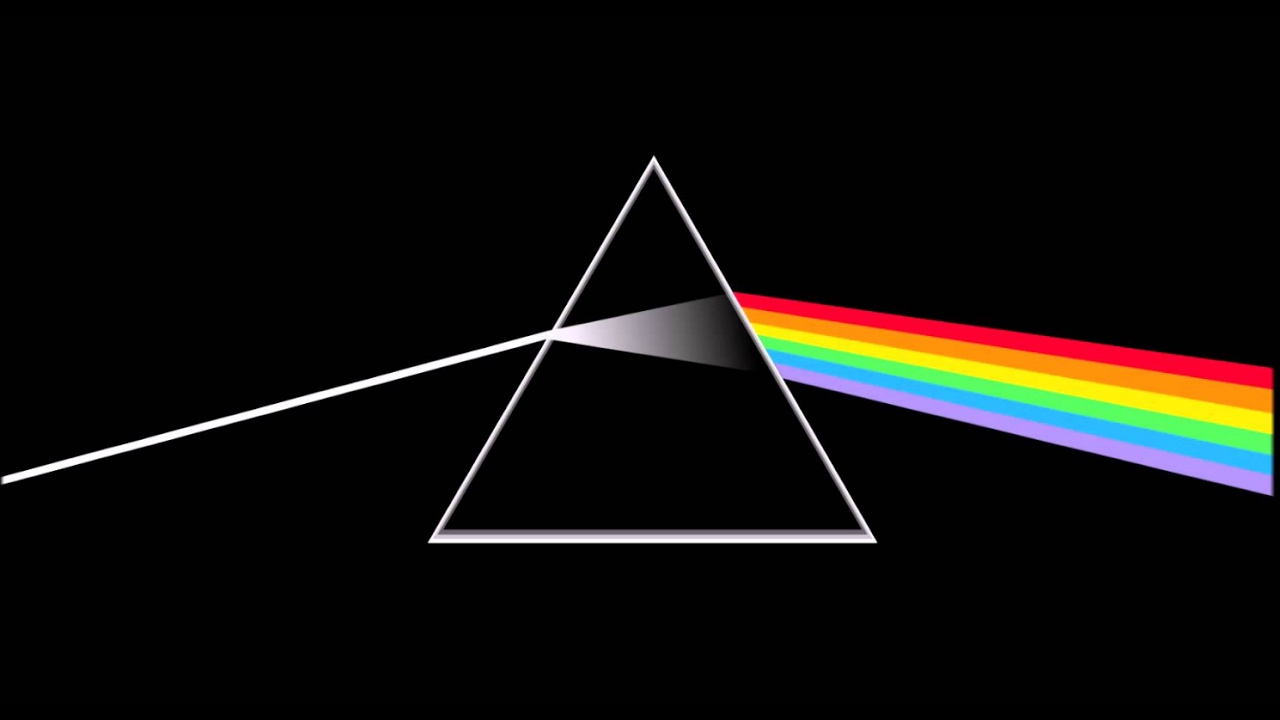 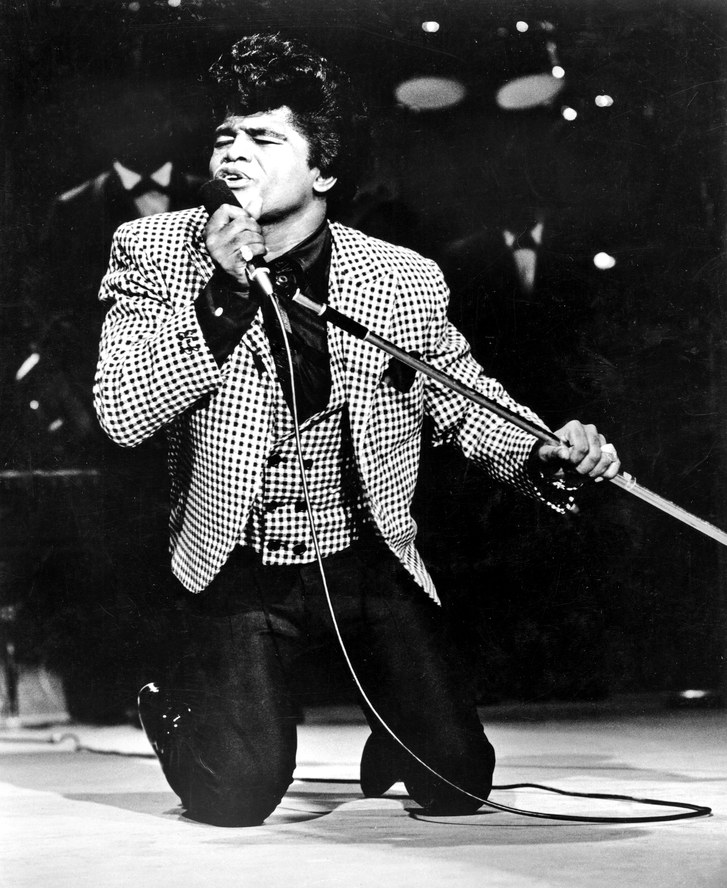 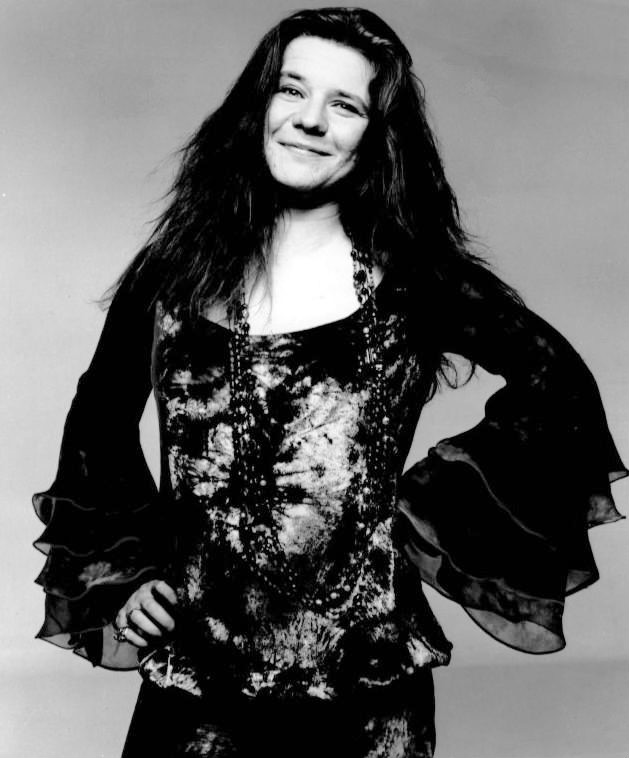 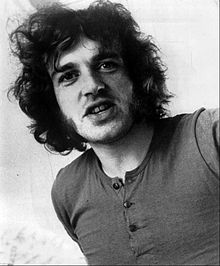 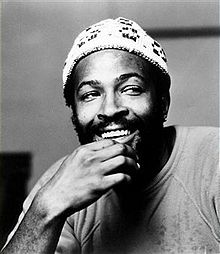 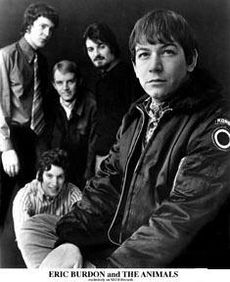 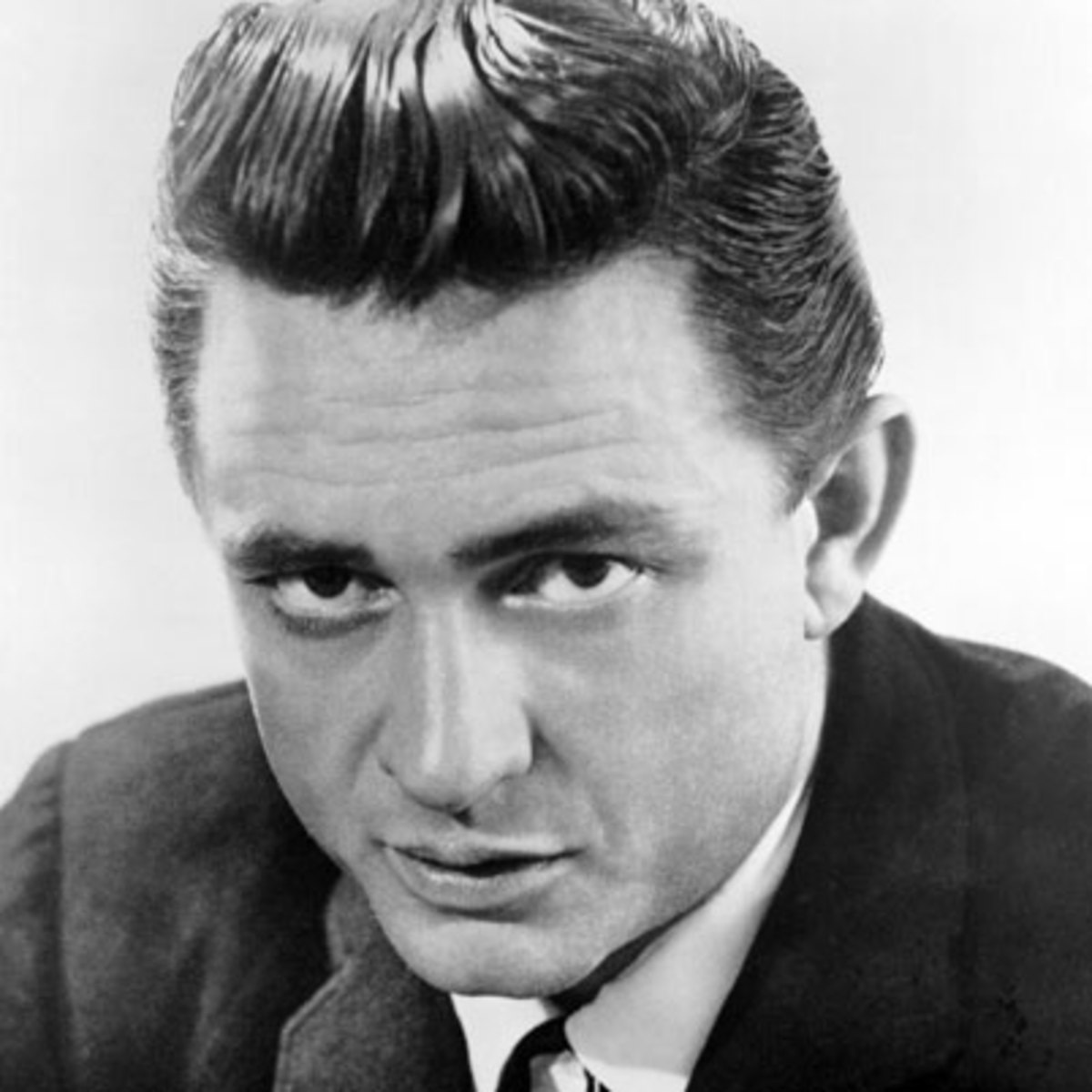 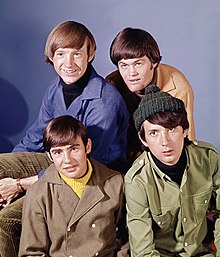 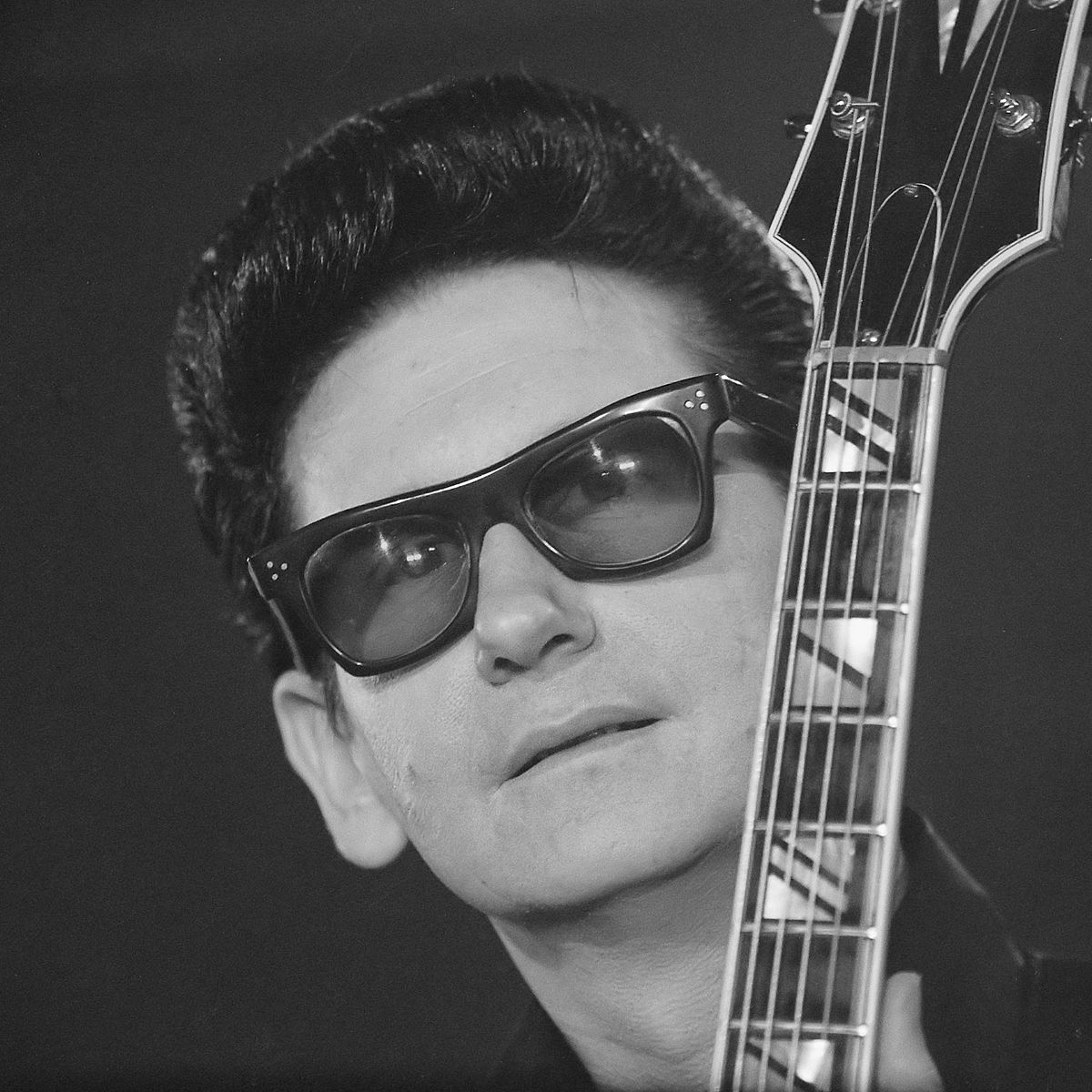 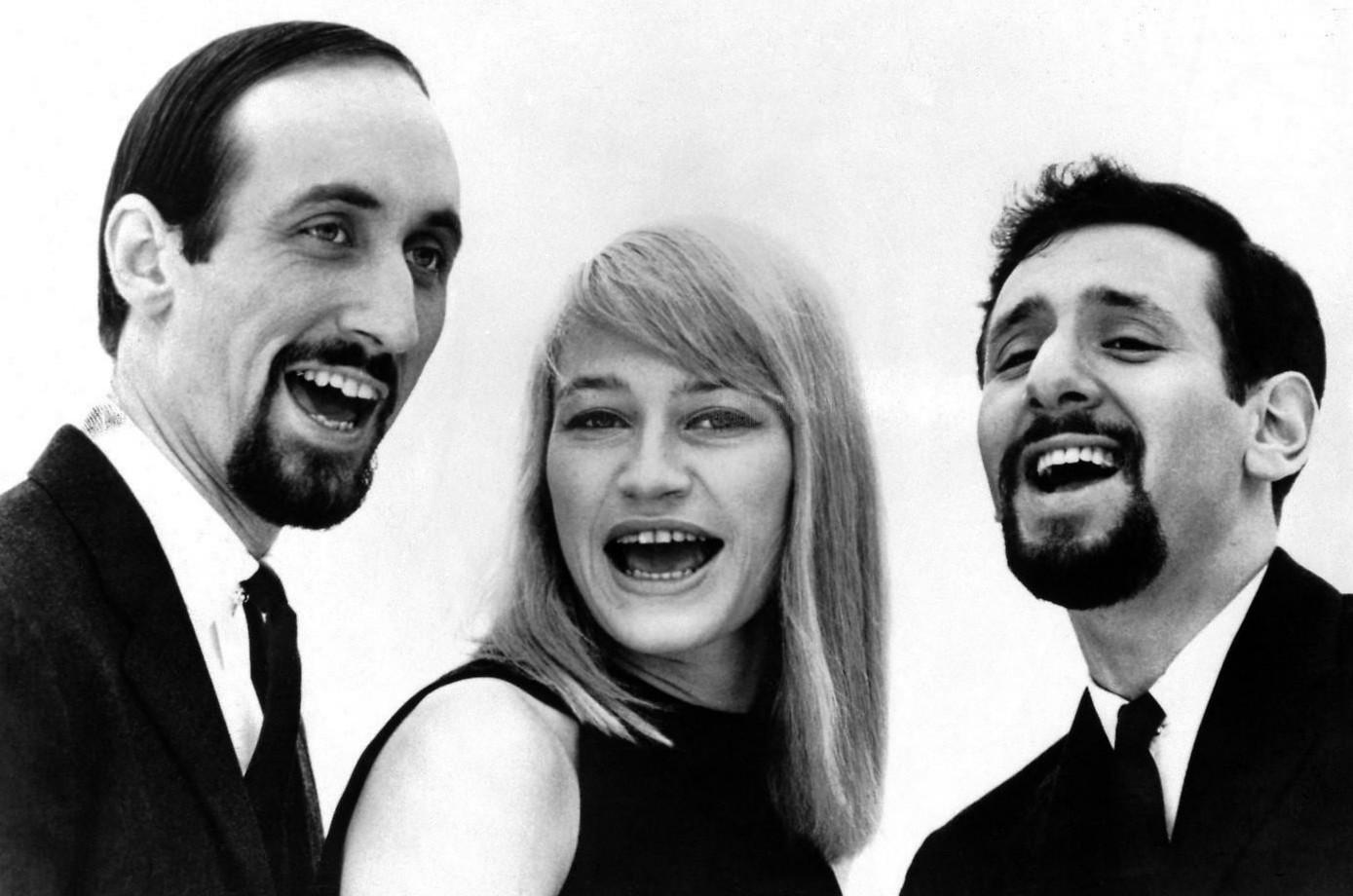 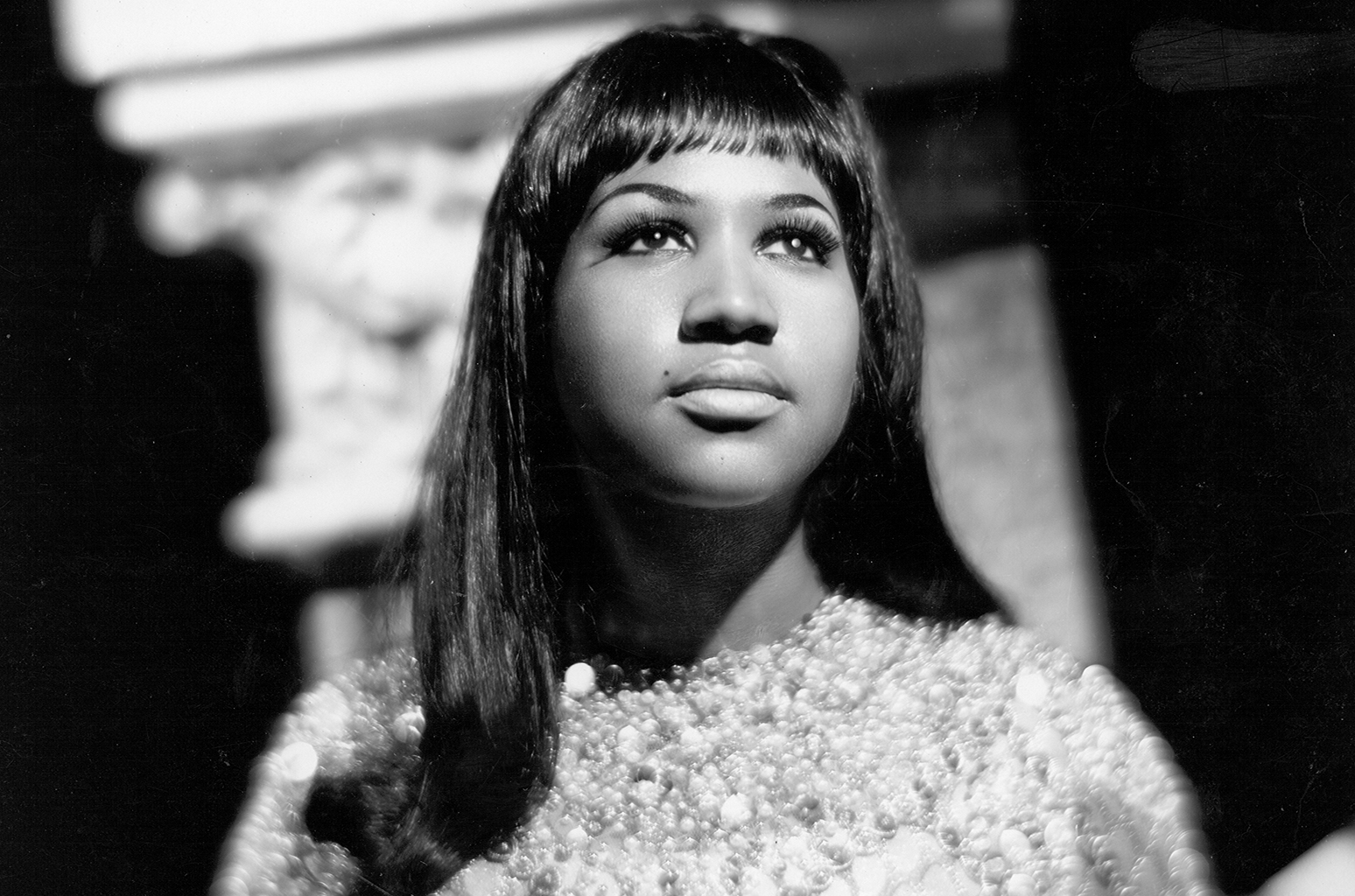 Woodstock
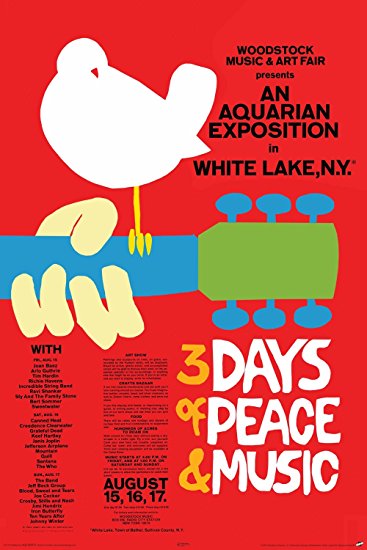 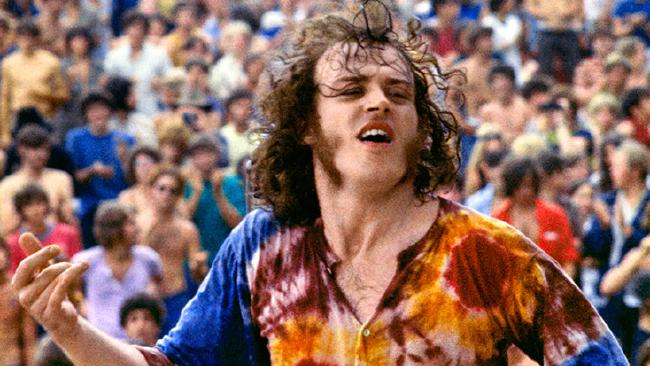 August 1969
3 Day Festival
Sold 100,000 tickets; 500,000 show up
Weather didn’t help
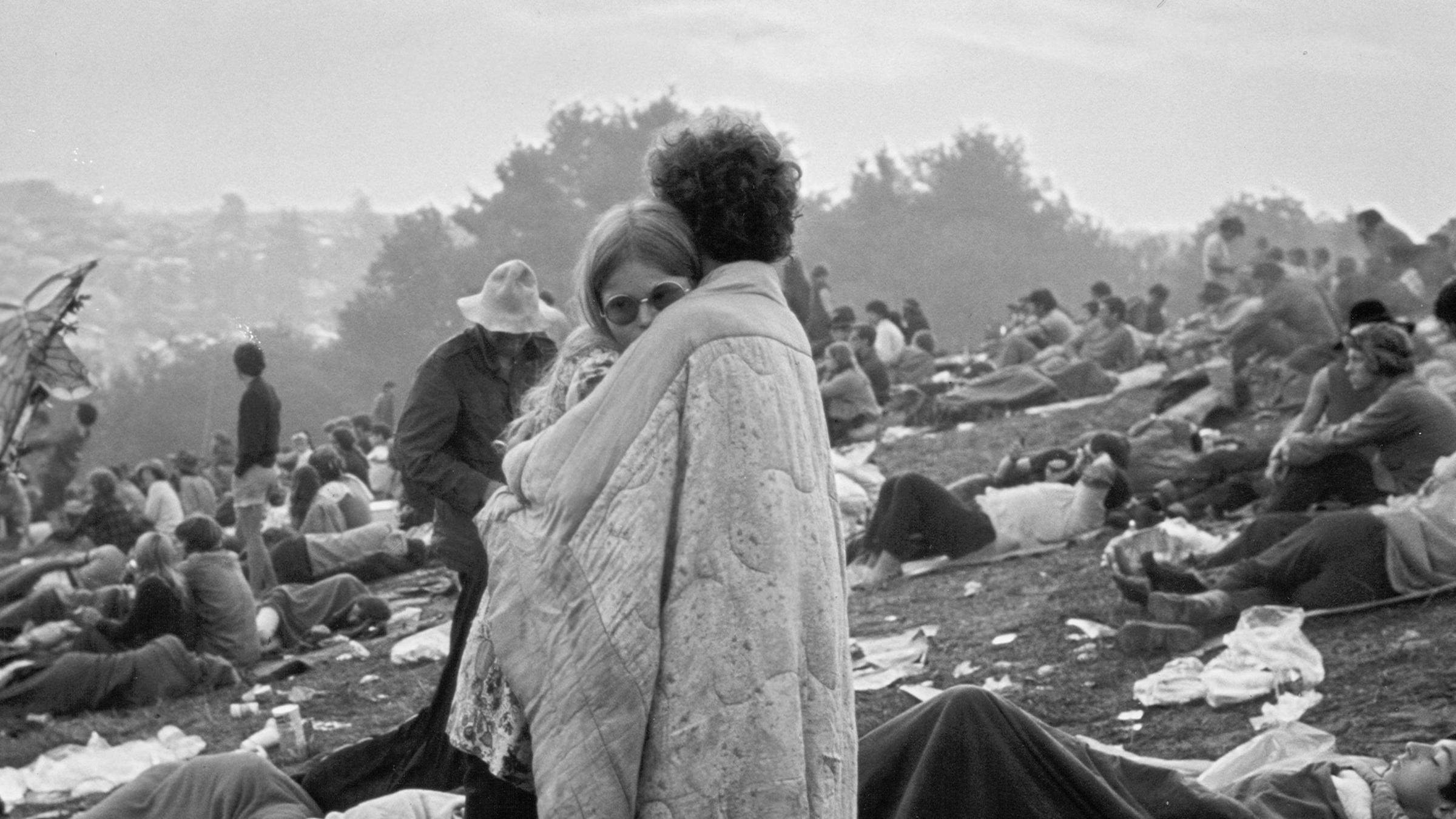